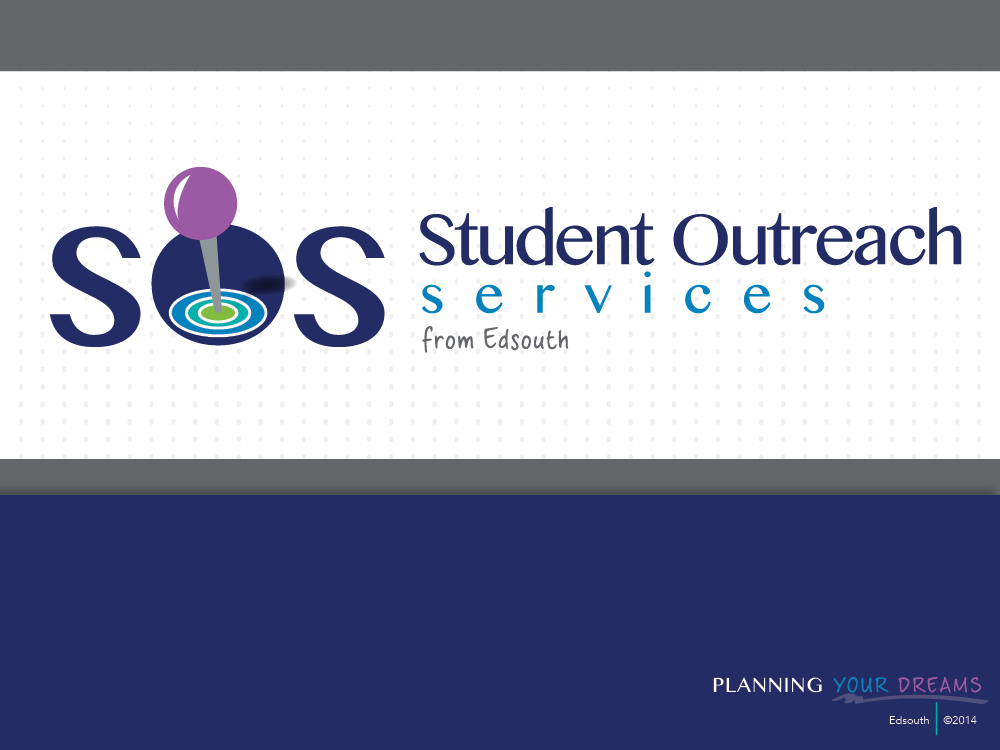 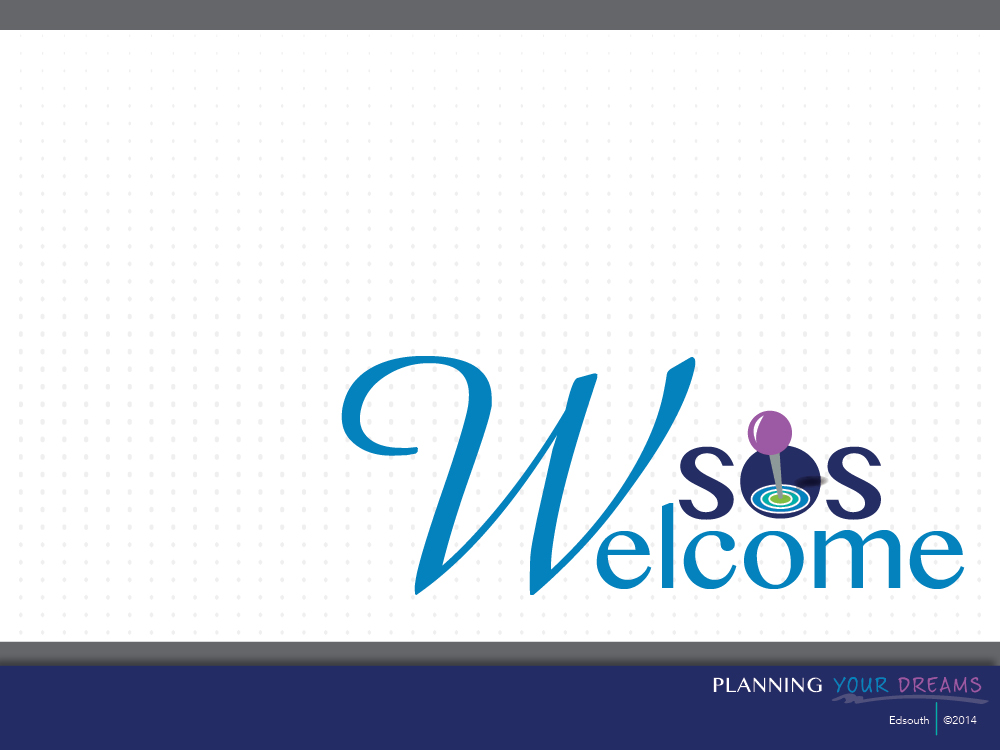 Selecting a College
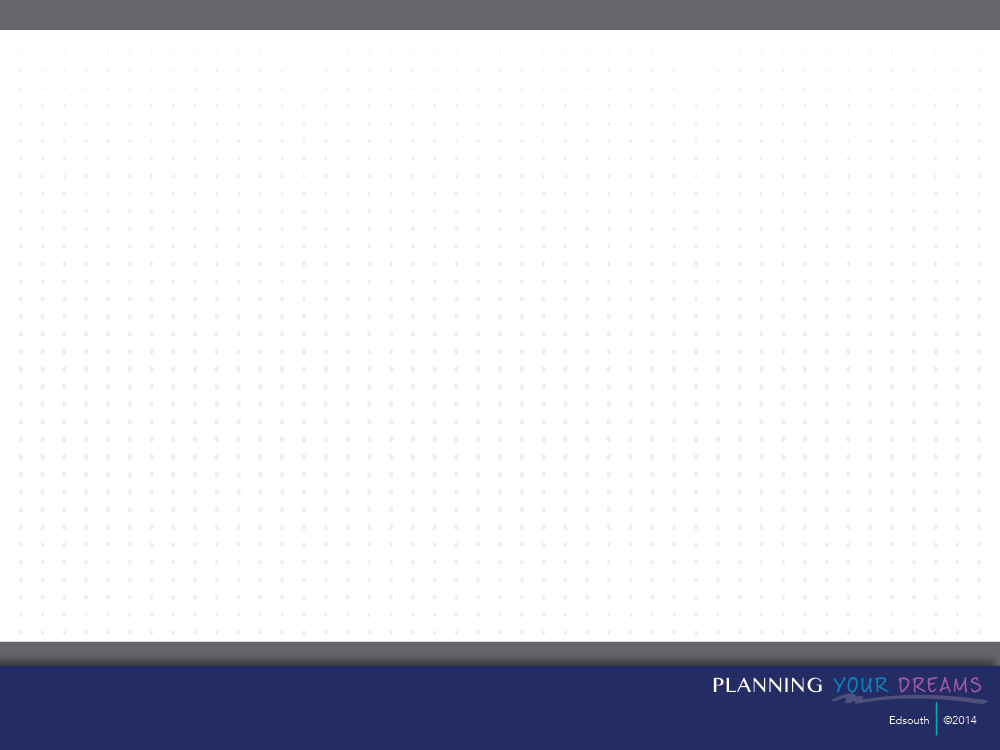 Selecting a College Includes…
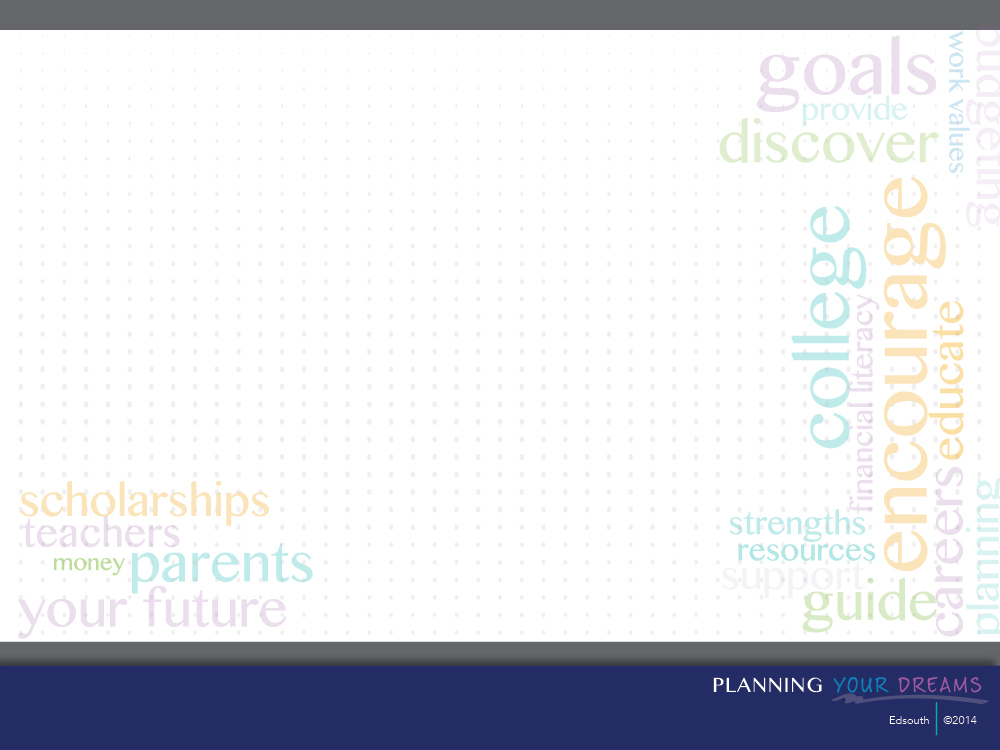 What are your options?
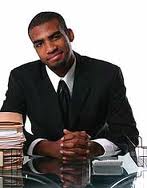 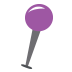 Vocational/Technical School
2-year Community College
4-year University
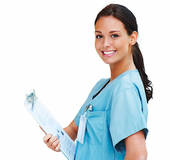 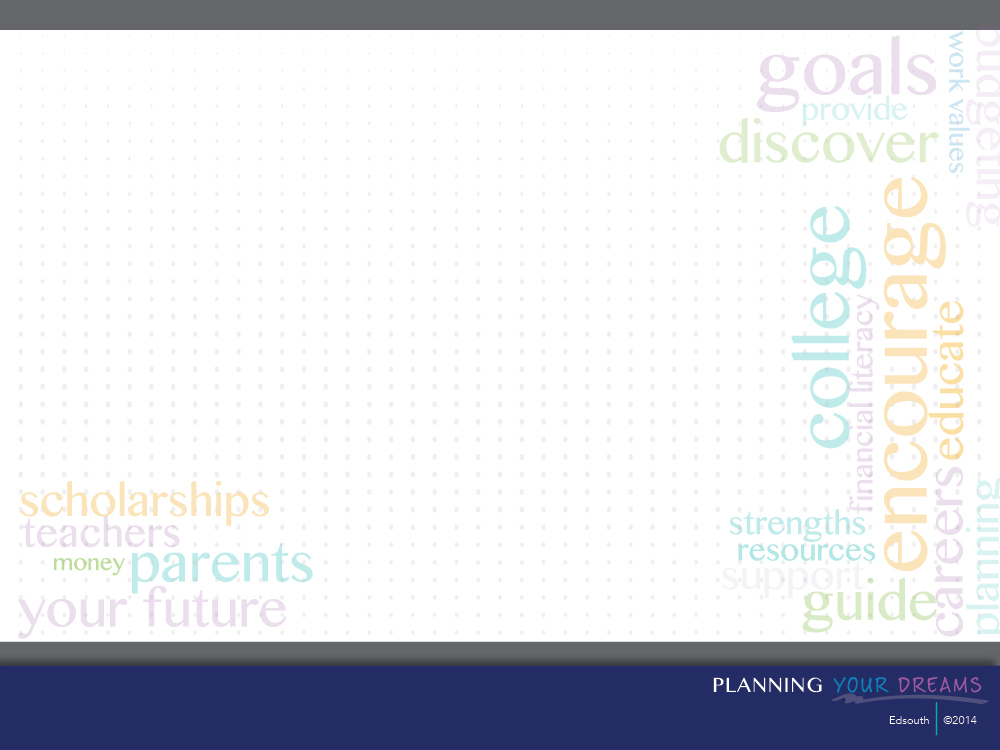 Let’s Share our Plans!
Think about:
Majors offered
Types of programs
Location of schools
Make the best decision for YOU!
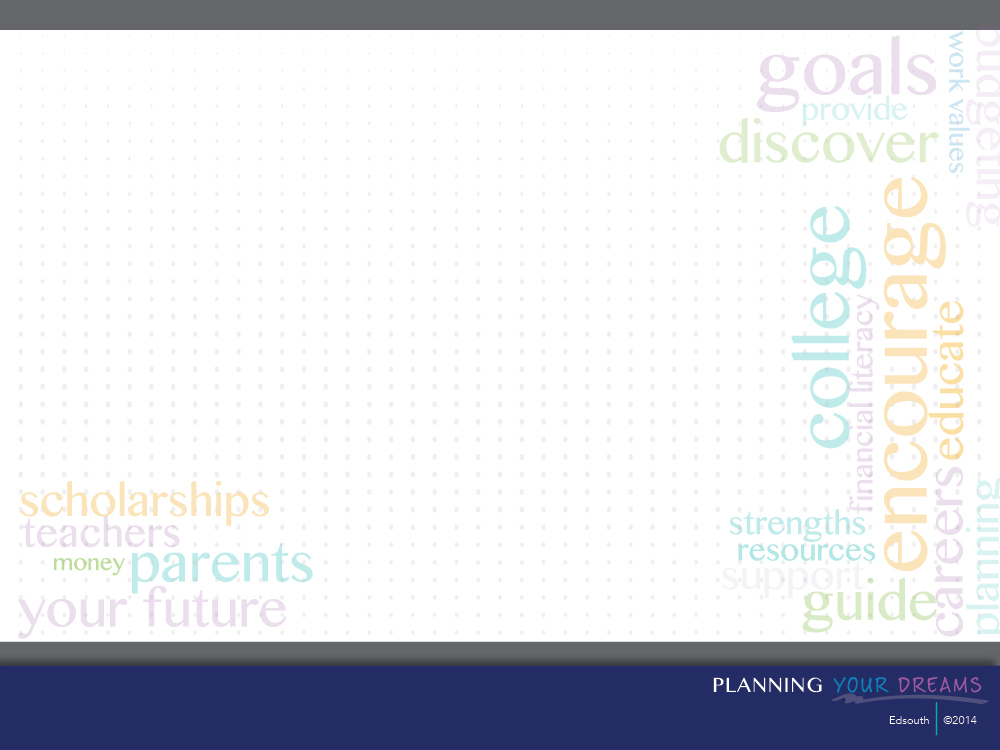 Choosing a Major
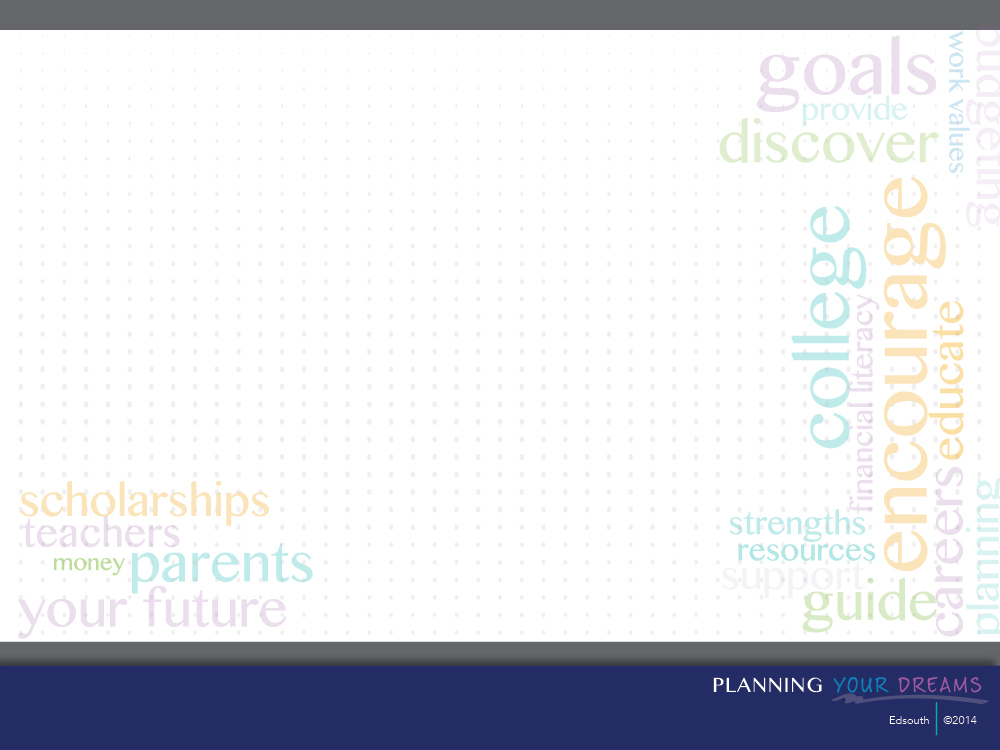 Vocational/Technical School
Technical Diploma
Quick way to gain skills and find a job efficiently
Required by over 83% of the jobs in the workforce
Continue your education with a college or university if you choose to do so while working
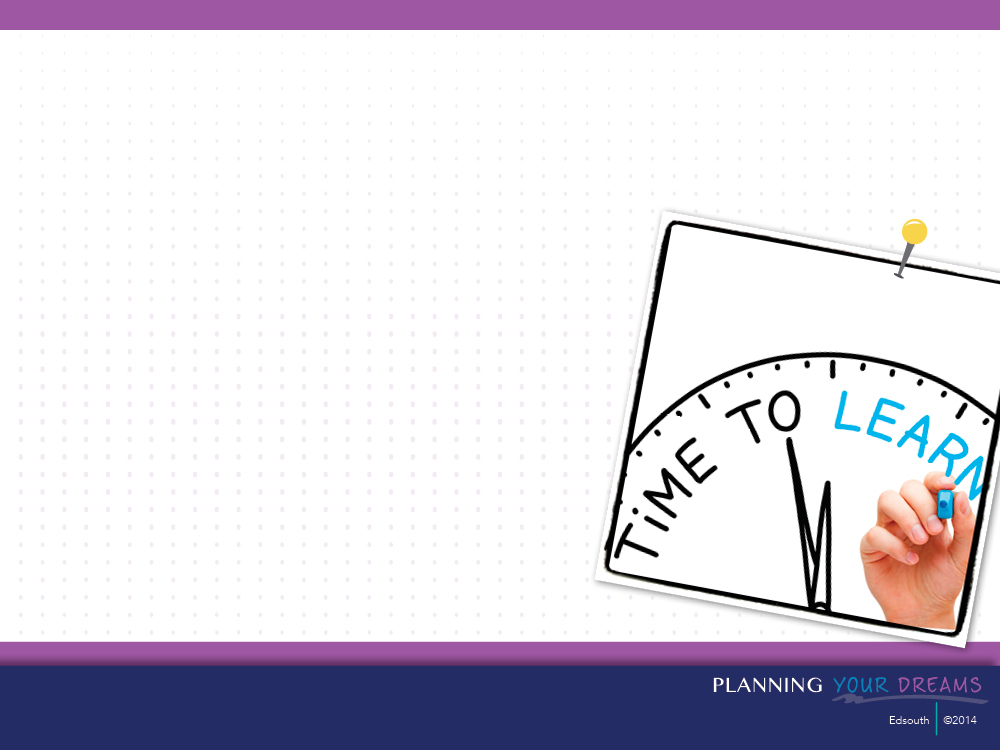 Going to Postsecondary School?What Fits?
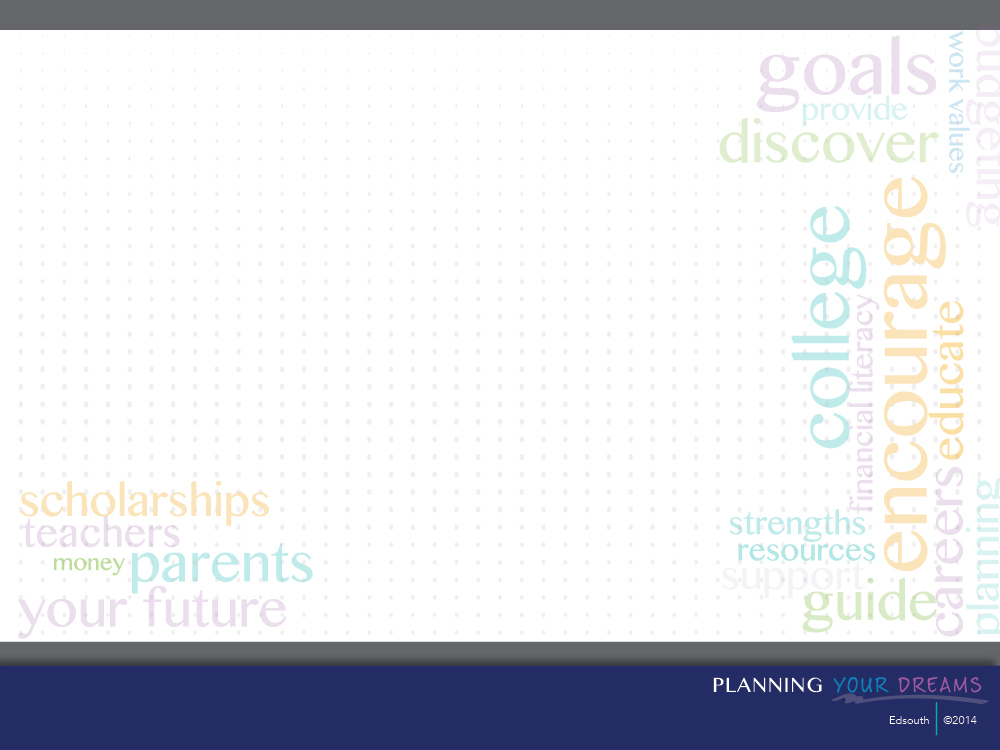 Top 10 Jobs for Getting Ahead
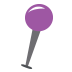 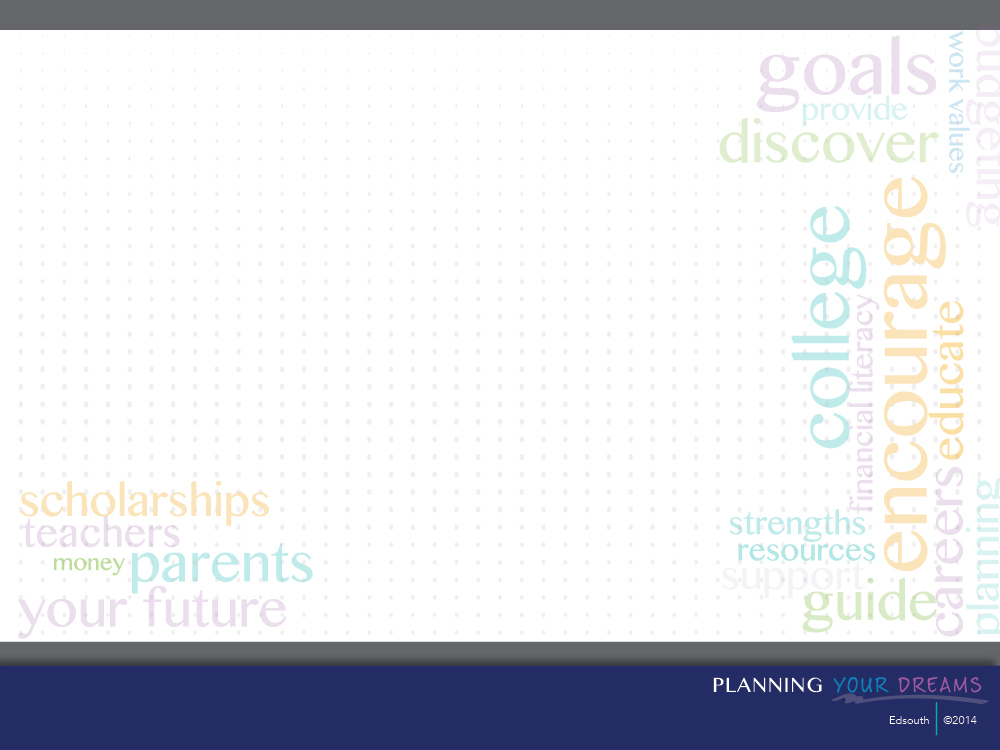 Research
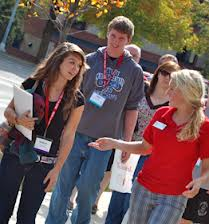 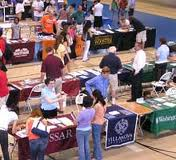 Talk with School Counselor
Campus Visits
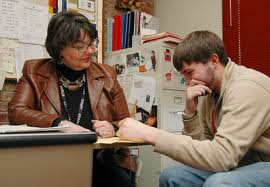 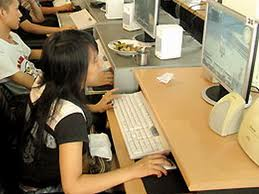 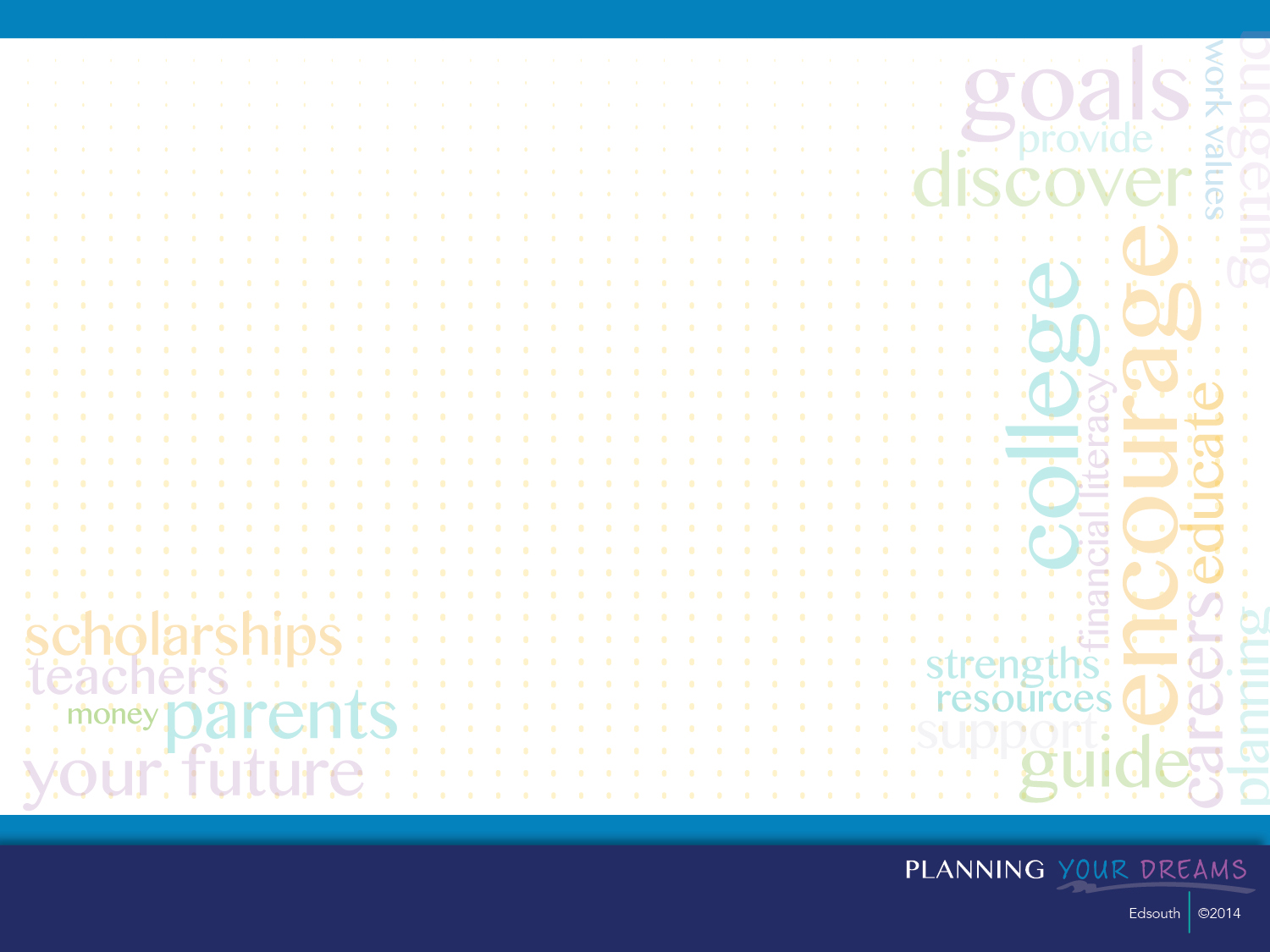 Going to School after High SchoolThe Campus Visit
Make the most of your visit!
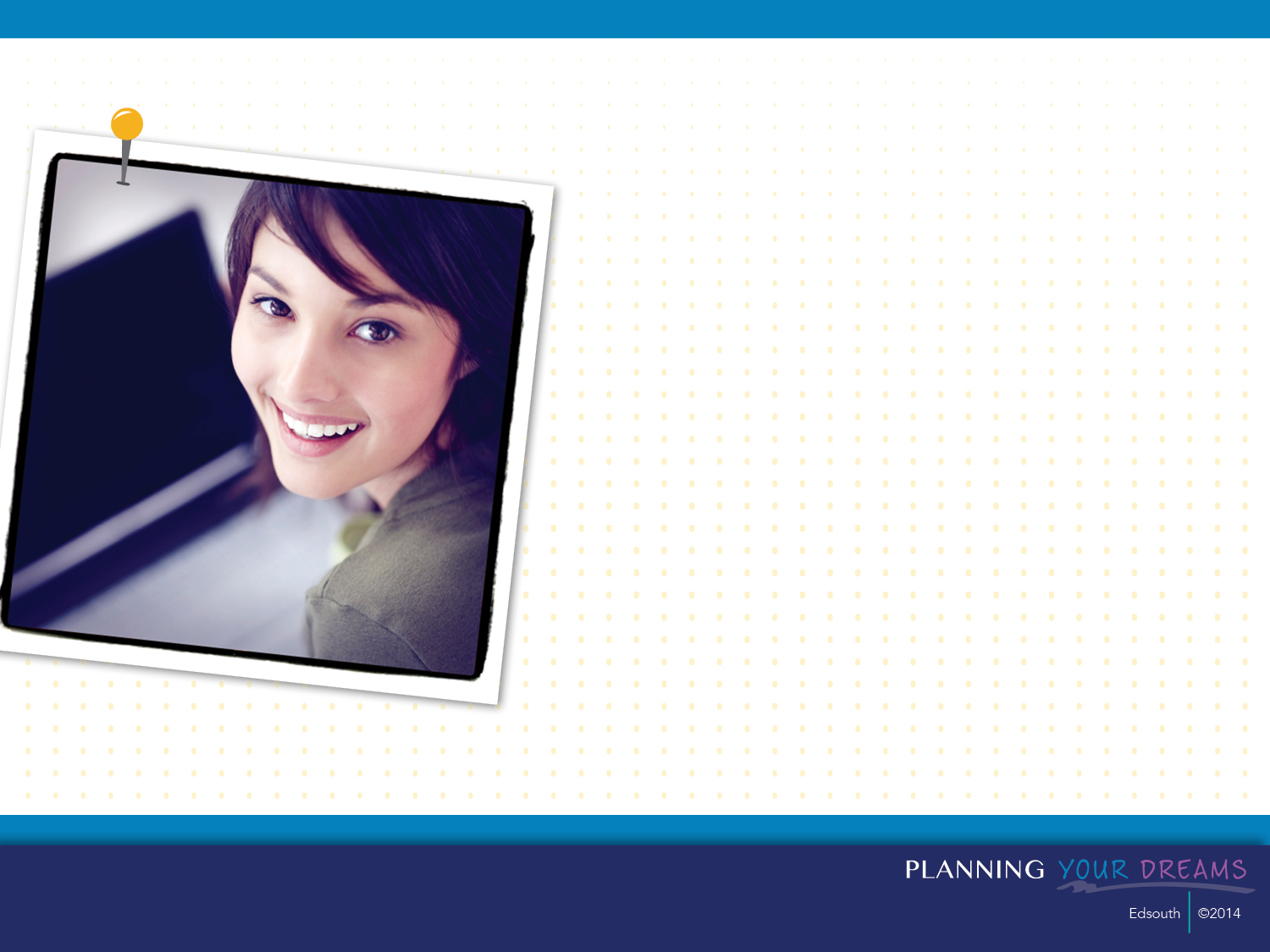 Going to School After High School				The Campus Visit
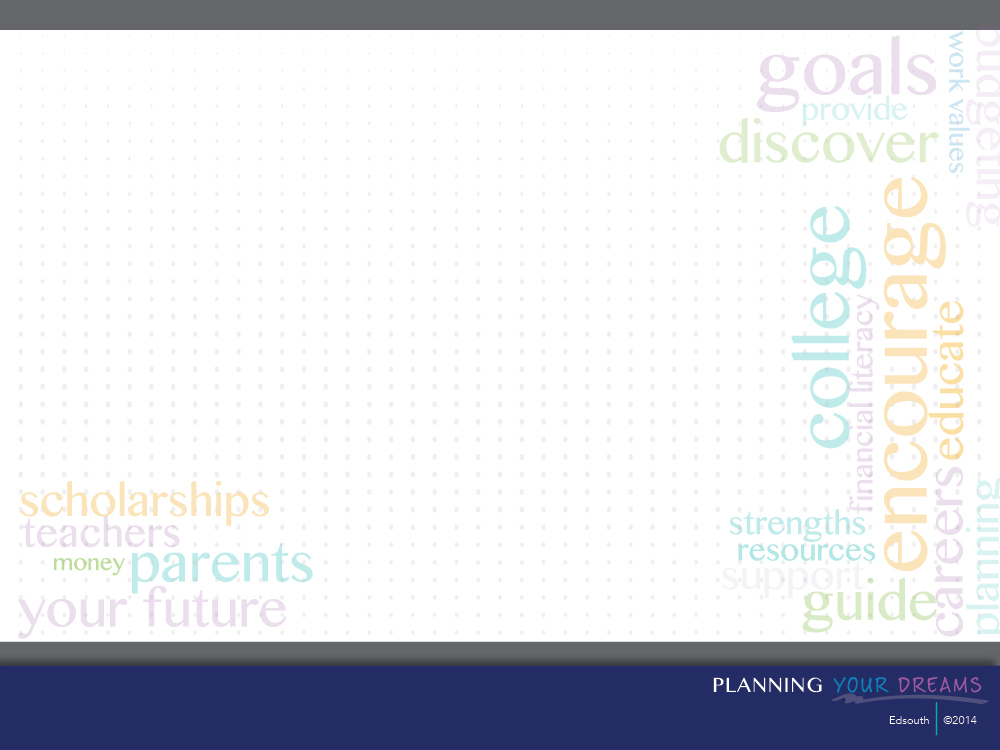 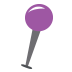 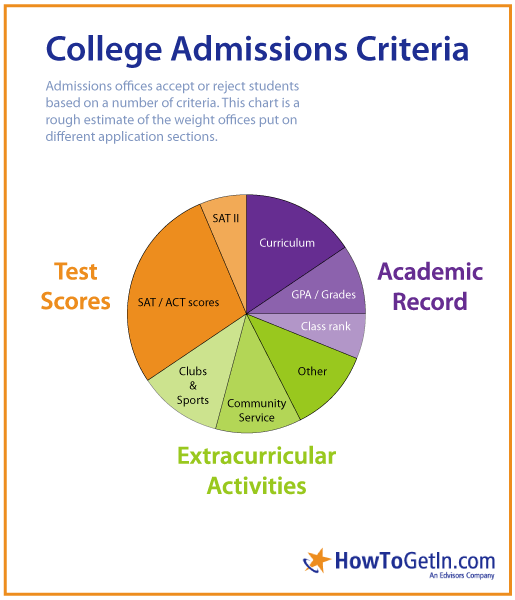 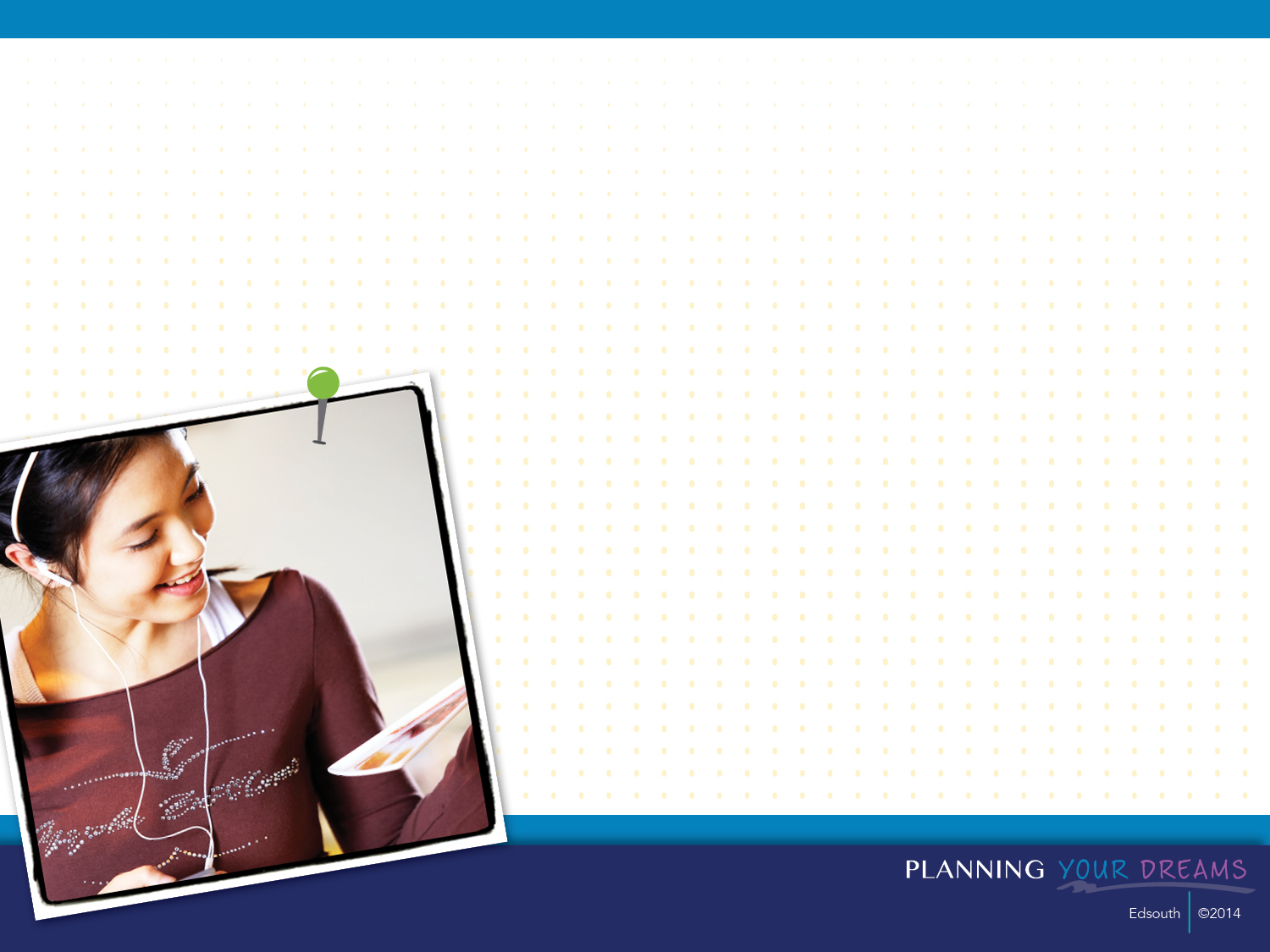 Getting into CollegeWhat do colleges look for in an applicant?
Character/Personal Qualities
Letters of recommendation
Rigor of Secondary School Record
Academic GPA
Extracurricular Activities
ACT/SAT
Class Rank
Essay
Particular Talent /Ability
Social media
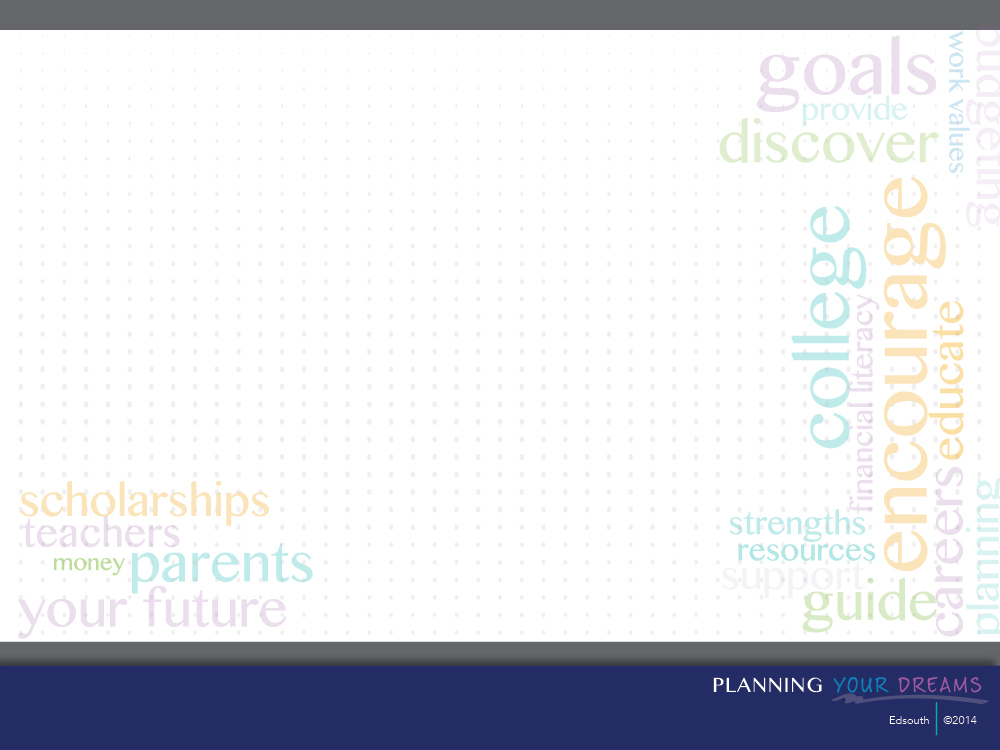 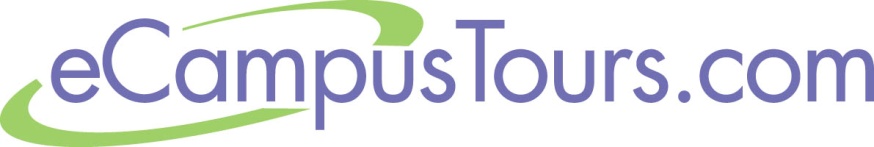 Begin your college search by viewing virtual tours of over 1,300 college campuses!
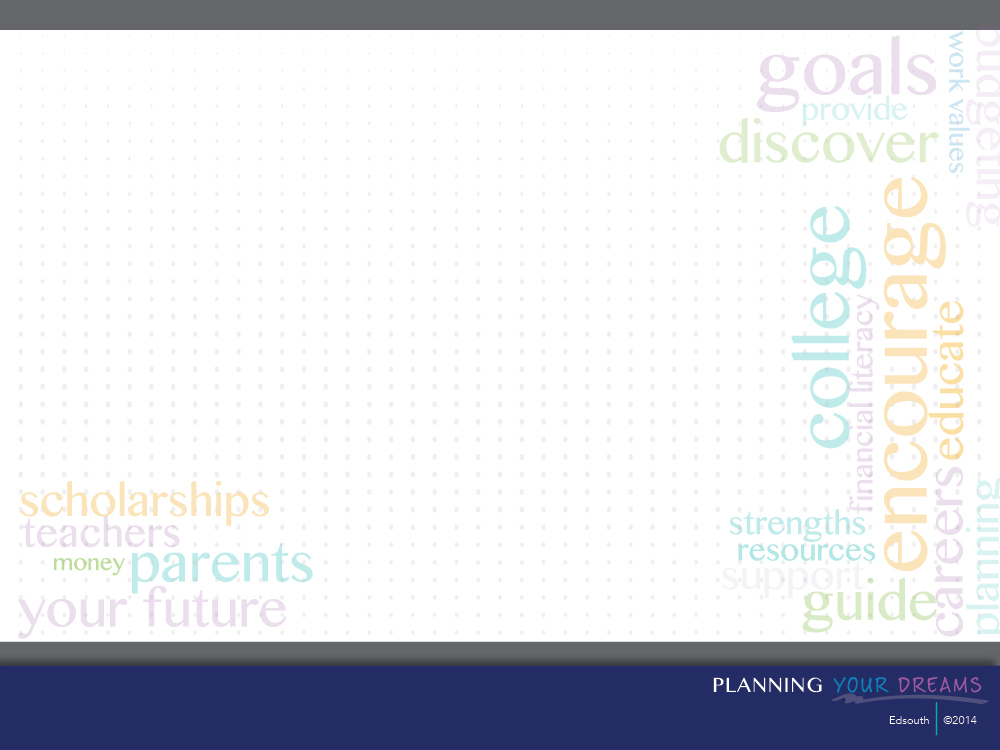 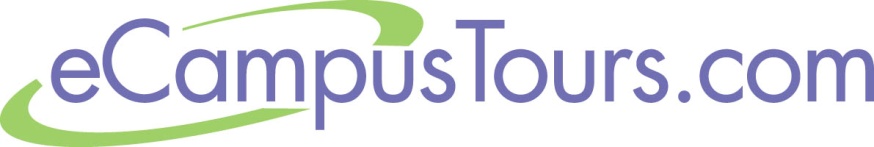 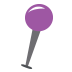 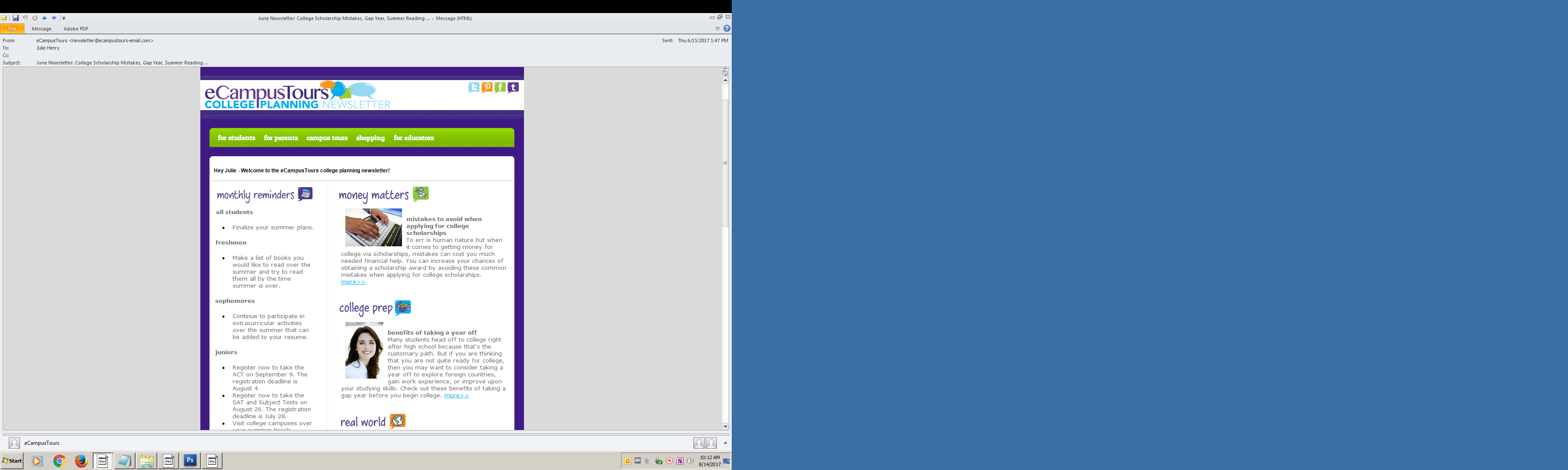 eCampusTours e-mail service reminds students about important deadlines and provides helpful college planning articles and tips.Students are sent dynamic content based upon their year in school.eCampusTours articles have been reprinted in college planning magazines throughout the country.
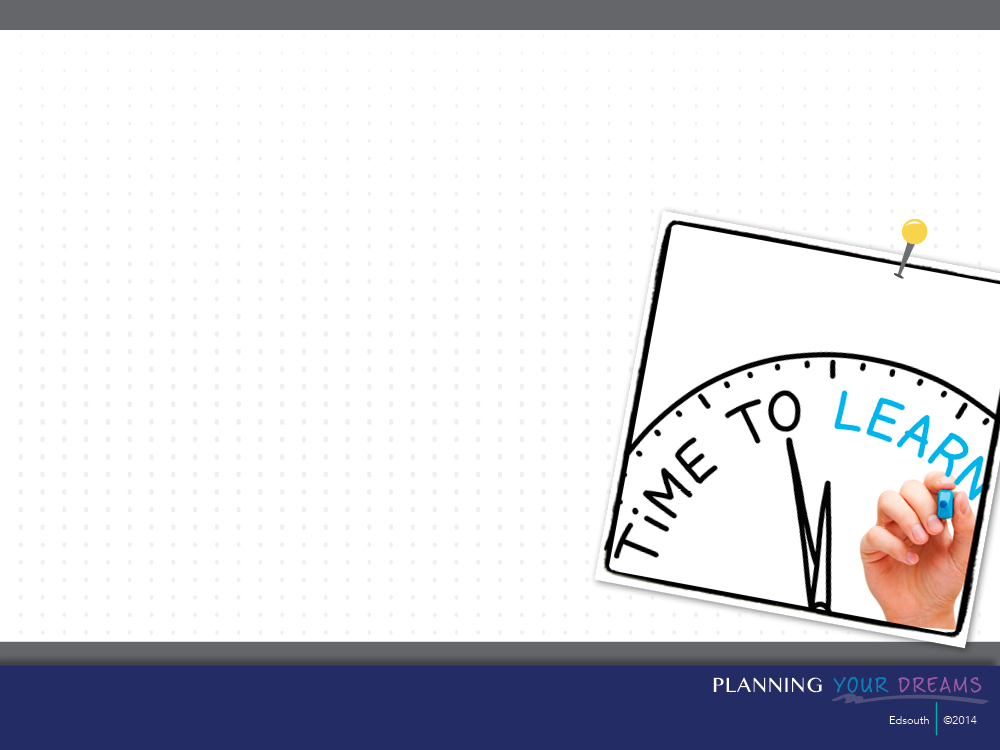 Types of Classes
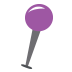 Regular on-campus
Satellite campuses
Online
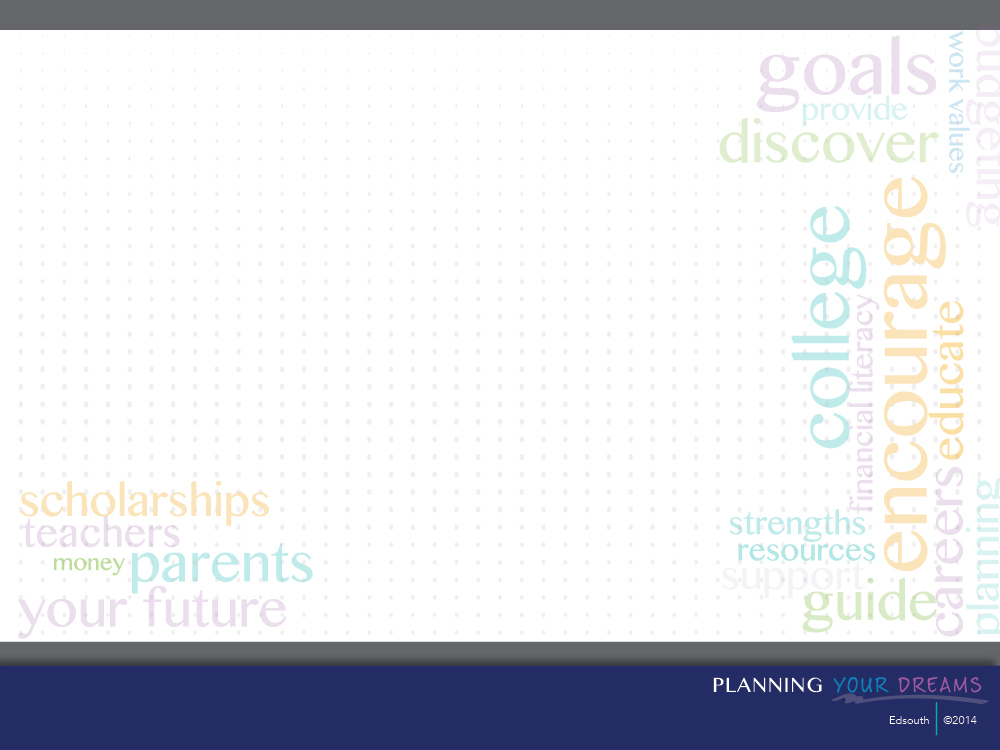 Campus Resources
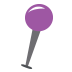 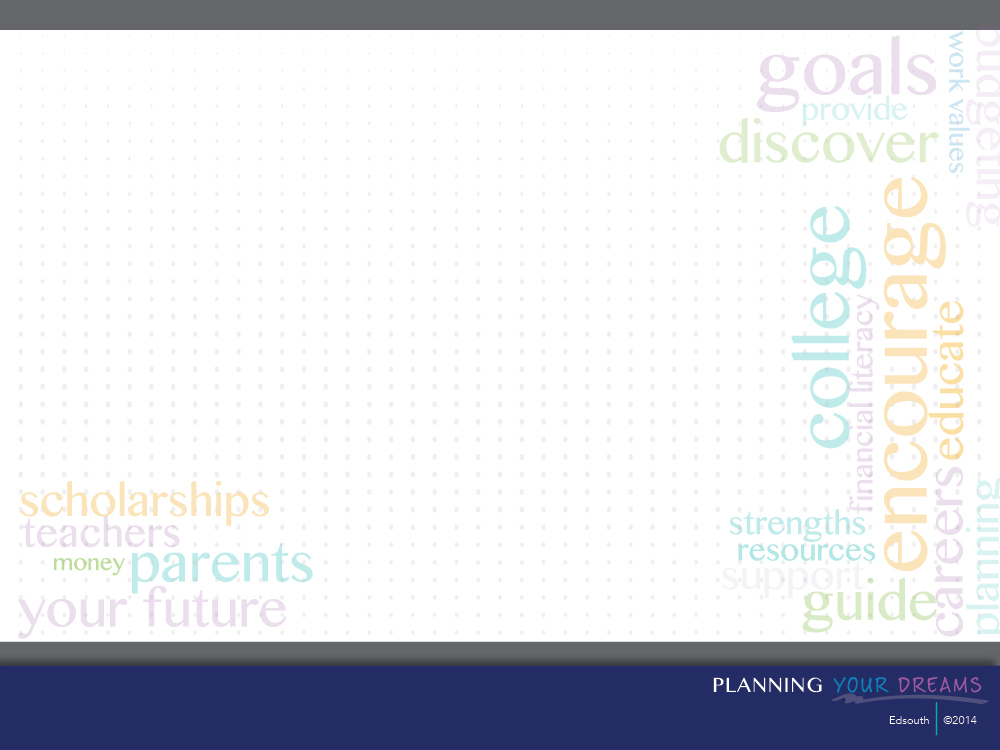 Other Educational Opportunities
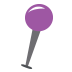 Internships
Study abroad
Co-op Programs
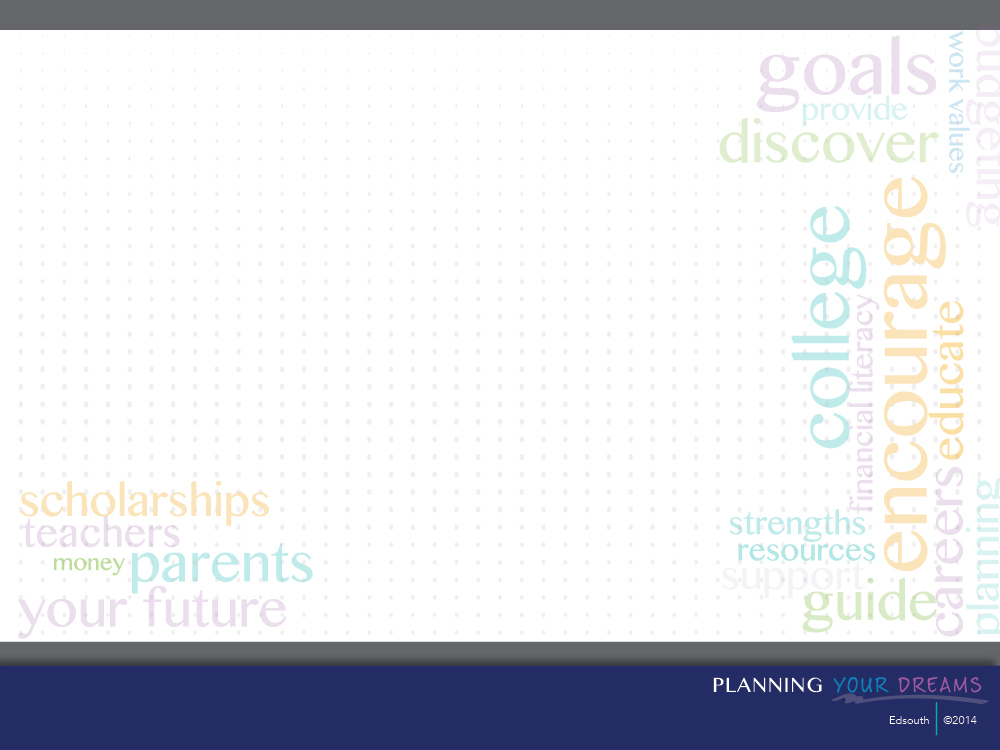 Tips for Making the Application Process Easier
Make an electronic portfolio to keep track of  college view books, applications, test results, resumes, recommendations, etc. 
Create a Word document with activities, addresses, and details needed on the application. This makes it is easy for you to copy and paste information into the application.
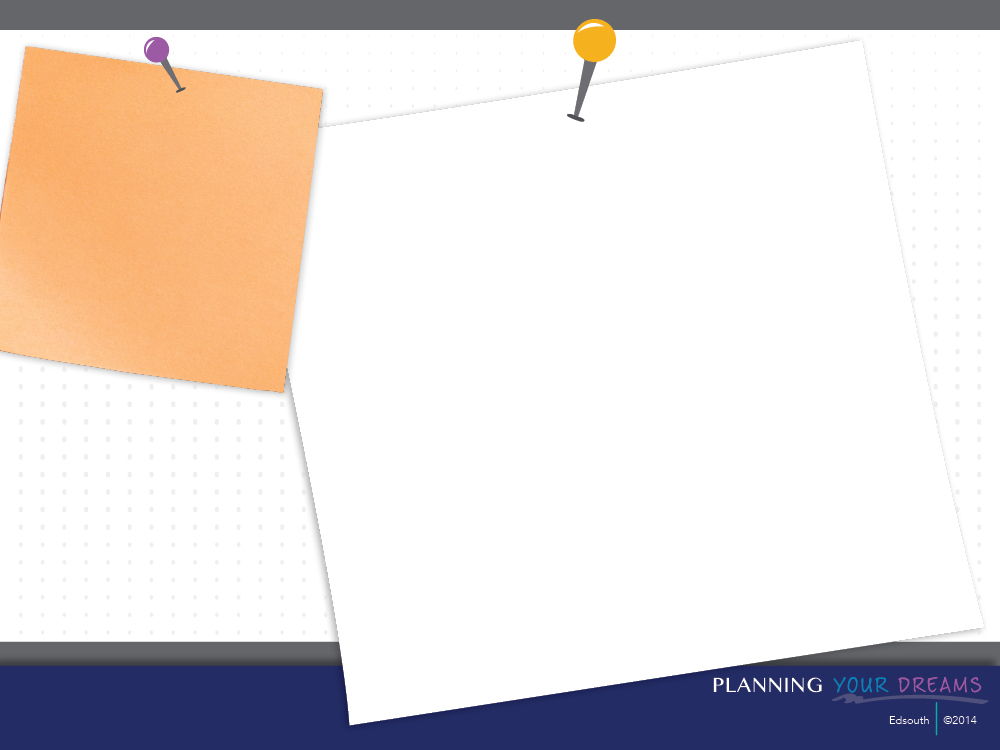 Completing
 the
Application
In general, the more selective the college, the more complicated the application will be.
Complete the application online.
Read instructions carefully to be certain you are completing and/or providing ALL requested information. 
Keep copies of everything you complete or send.
Always have someone proofread before hitting the send button.
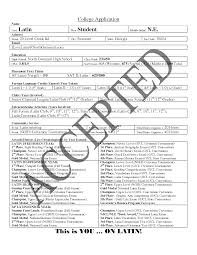 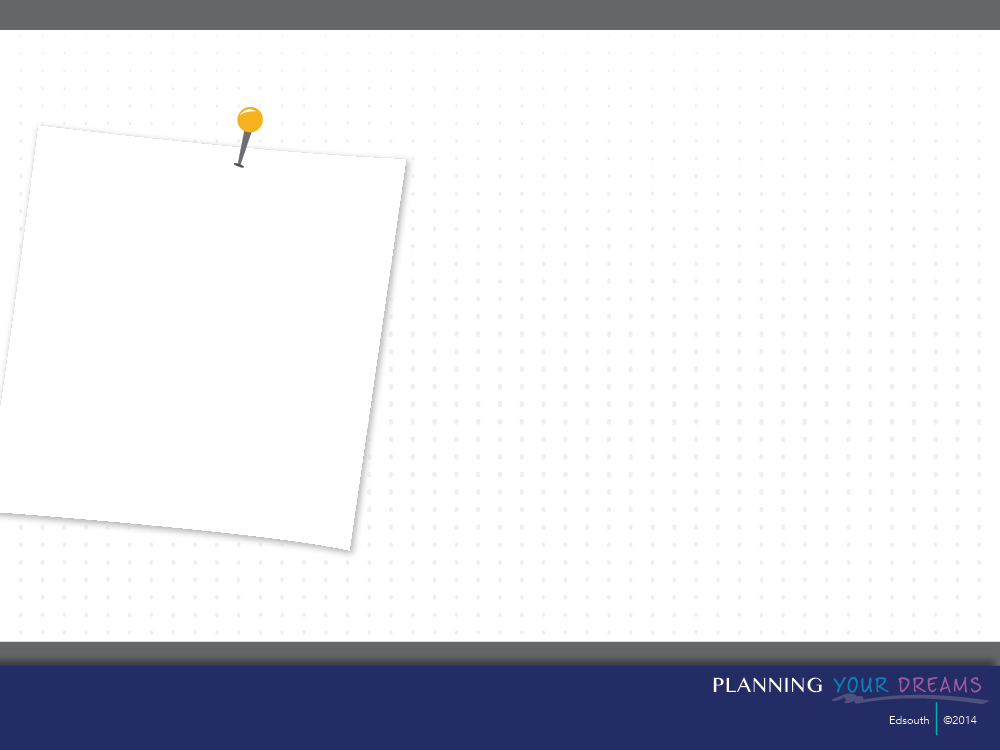 Deadlines
Observe application deadlines. 
Keep a calendar of the dates of each deadline in a prominent place. 
ALWAYS TRY AND COMPLETE THE APPLICATION TWO WEEKS BEFORE IT IS DUE. THIS PREVENTS CRISIS IF YOUR COMPUTER CRASHES OR POWER IS OUT.
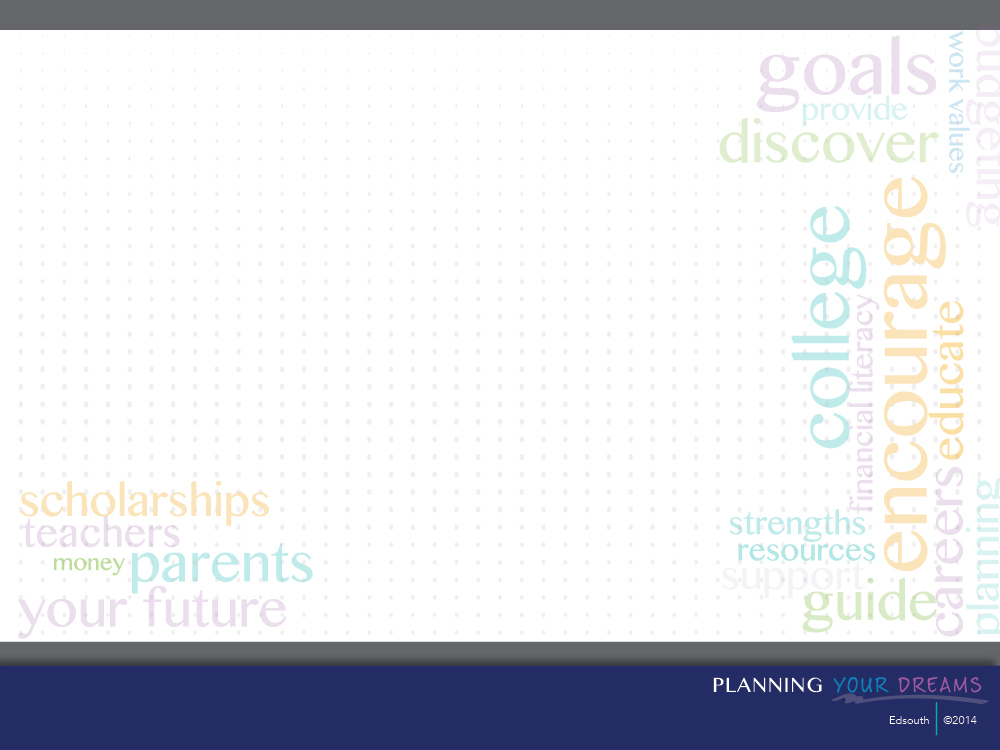 Test Scores
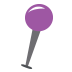 Test scores should be sent to the school before the deadline. 
Students are responsible for seeing that the schools they apply to get their scores. 
CHECK THIS EARLY as it takes time for SAT or ACT to send the scores if they were not on your initial score report list.
The College Board (SAT, SAT Subject, AP) takes about five weeks to send additional score reports after they are requested and they charge for each.
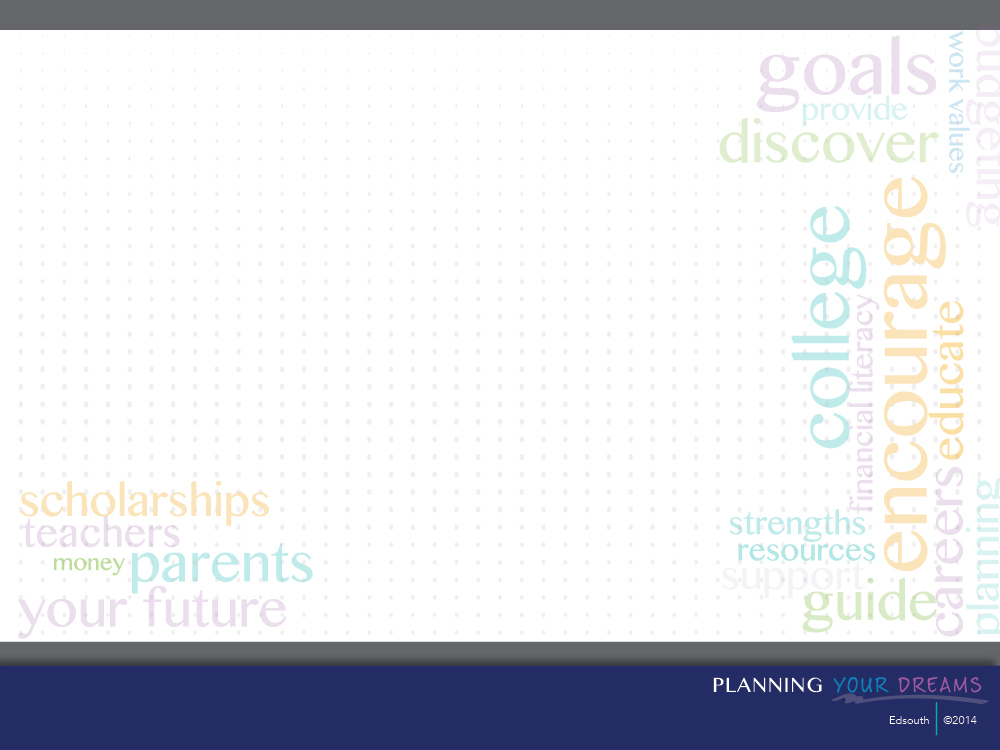 Recommendation Letters
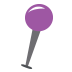 Most private colleges and a few public colleges require a counselor recommendation (often called a secondary school report).  
Give your counselor at least a 2 week notice.
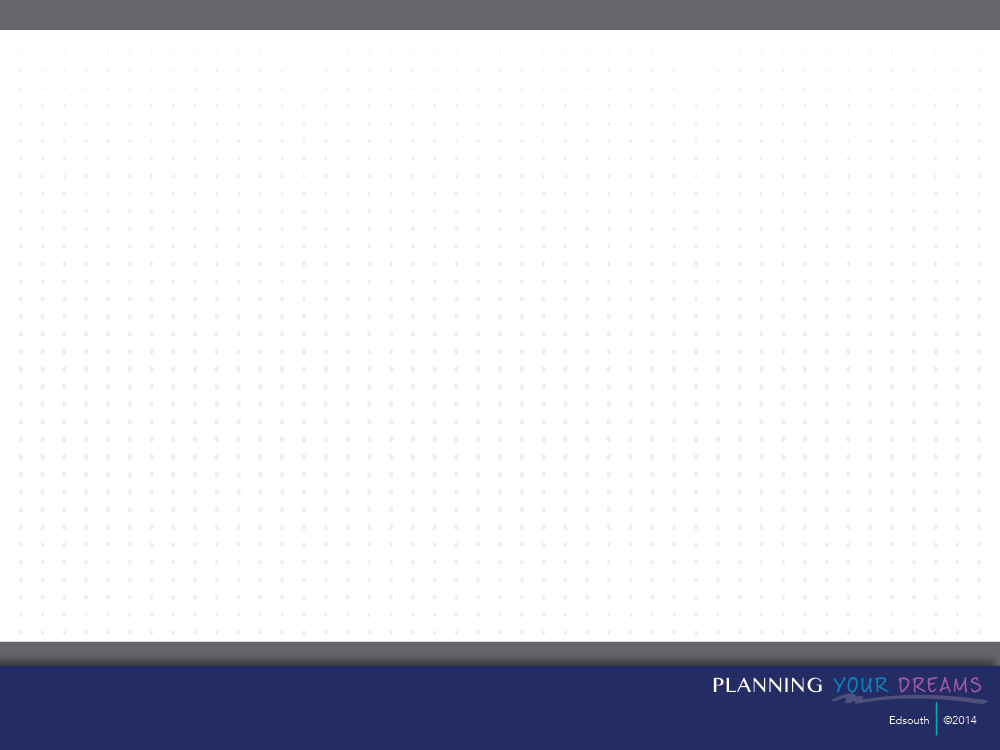 Transcripts
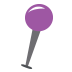 Order and send official transcripts according to the directions from the counseling office.
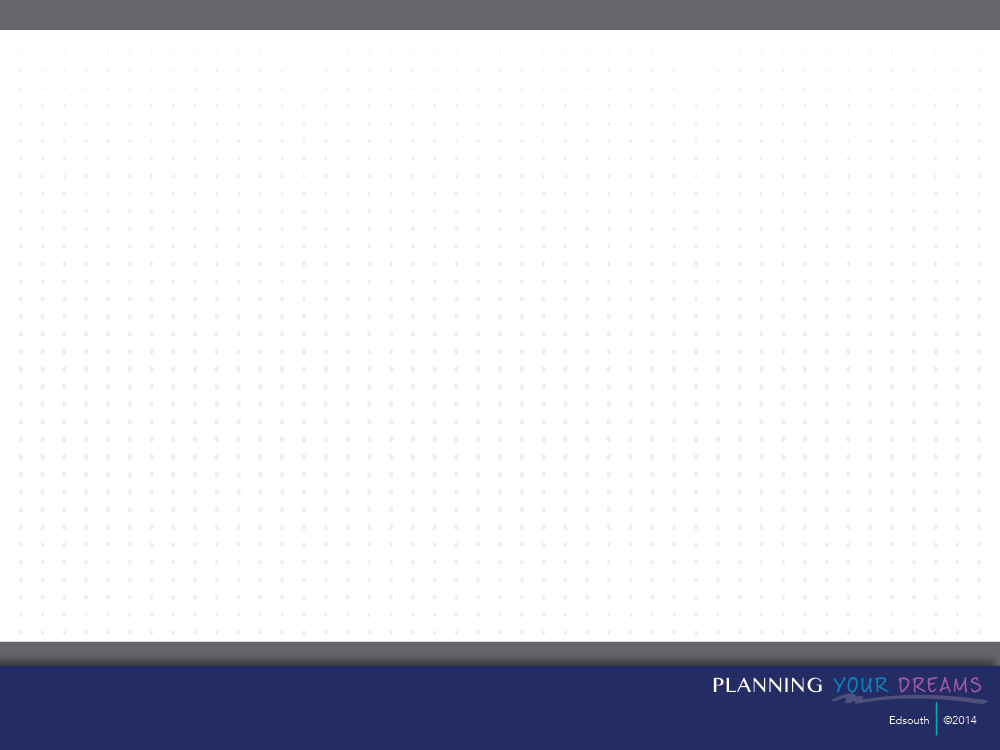 Essay Writing
Start writing any essay well before the deadline. 
A quality essay takes writing, editing, re-writing and can’t be done in a day. 
Have a parent, older sibling, or other adult check and re-check the essay.
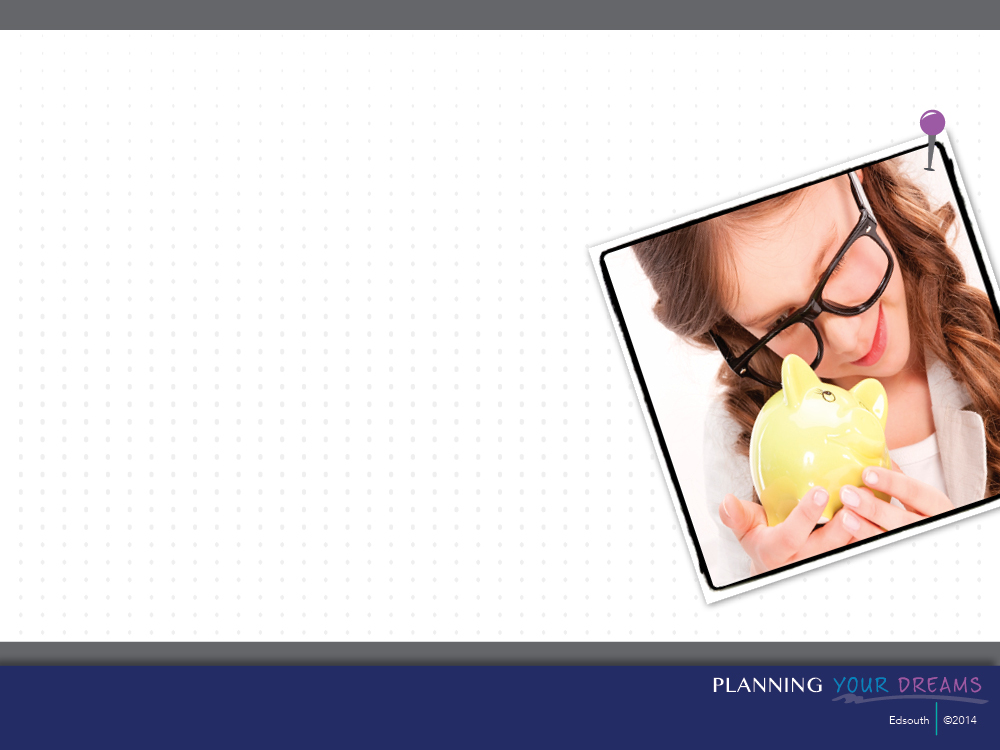 Application Fees
Application fees for 4-year colleges vary, but usually are around $35. 
Schools give you the choice of paying by check or paying online. 
Some colleges offer fee waivers for those with limited resources.
Check with each college for the requirements for fee waivers if you think you may qualify. Frequently if you received an SAT/ACT fee waiver, you may qualify for a waiver of the application fee.
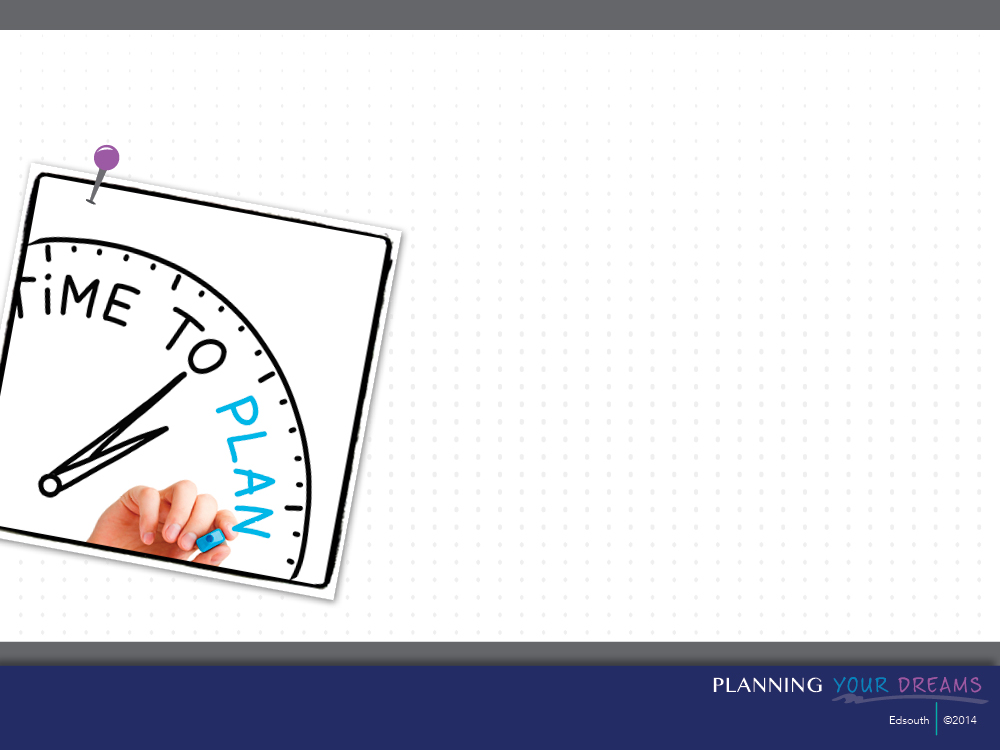 Follow-Up
Check with each college to be sure your application file is complete. Some colleges have a way to check the status of your application online and some send you an email confirming a complete application. 
Call the admissions office if you have any concerns about the application being received.
Completing applications is like taking on a part-time job. The key is getting organized ahead and not waiting until the last minute.
Finish the applications and then relax!!!
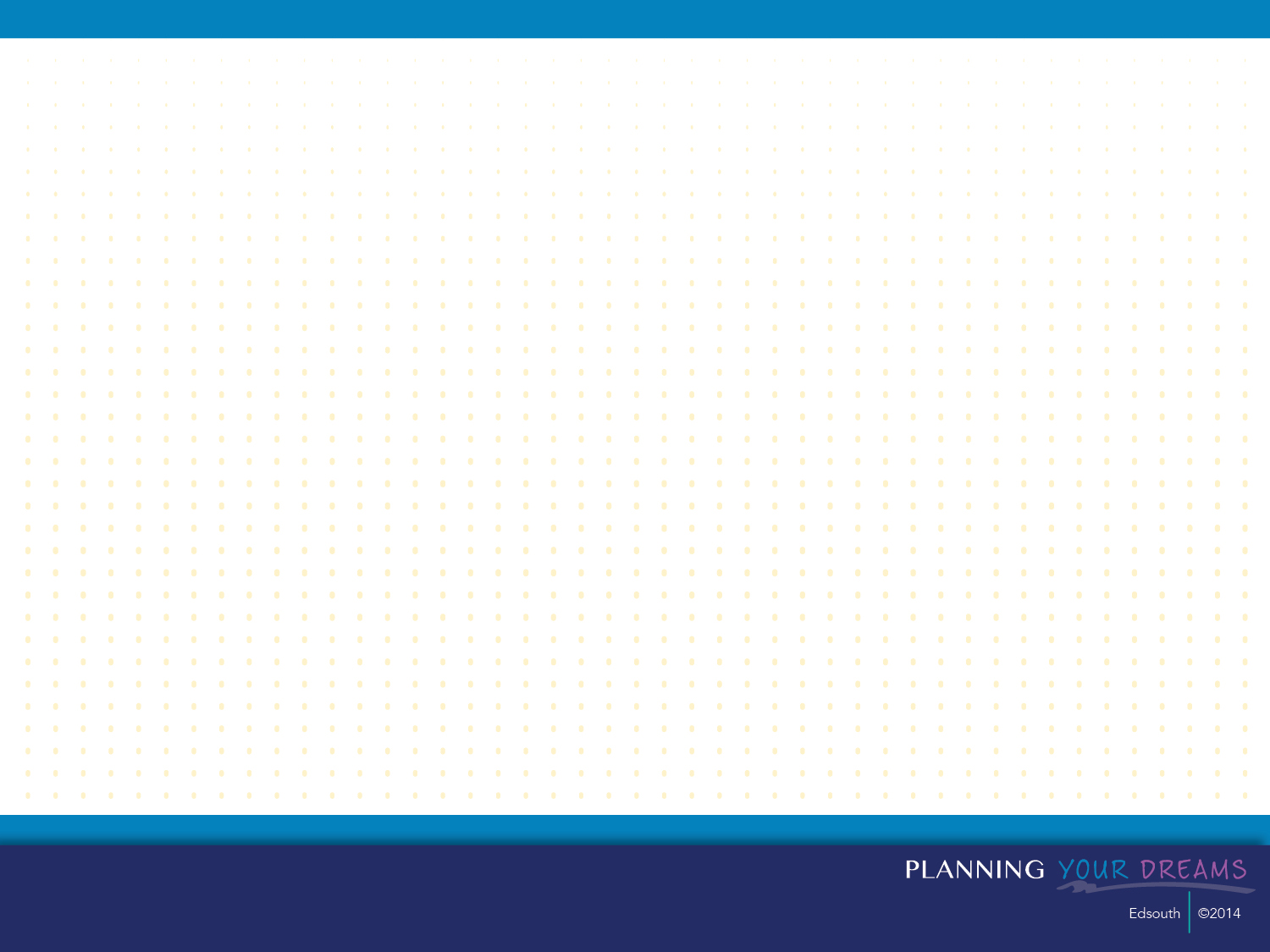 Sample Student Portal
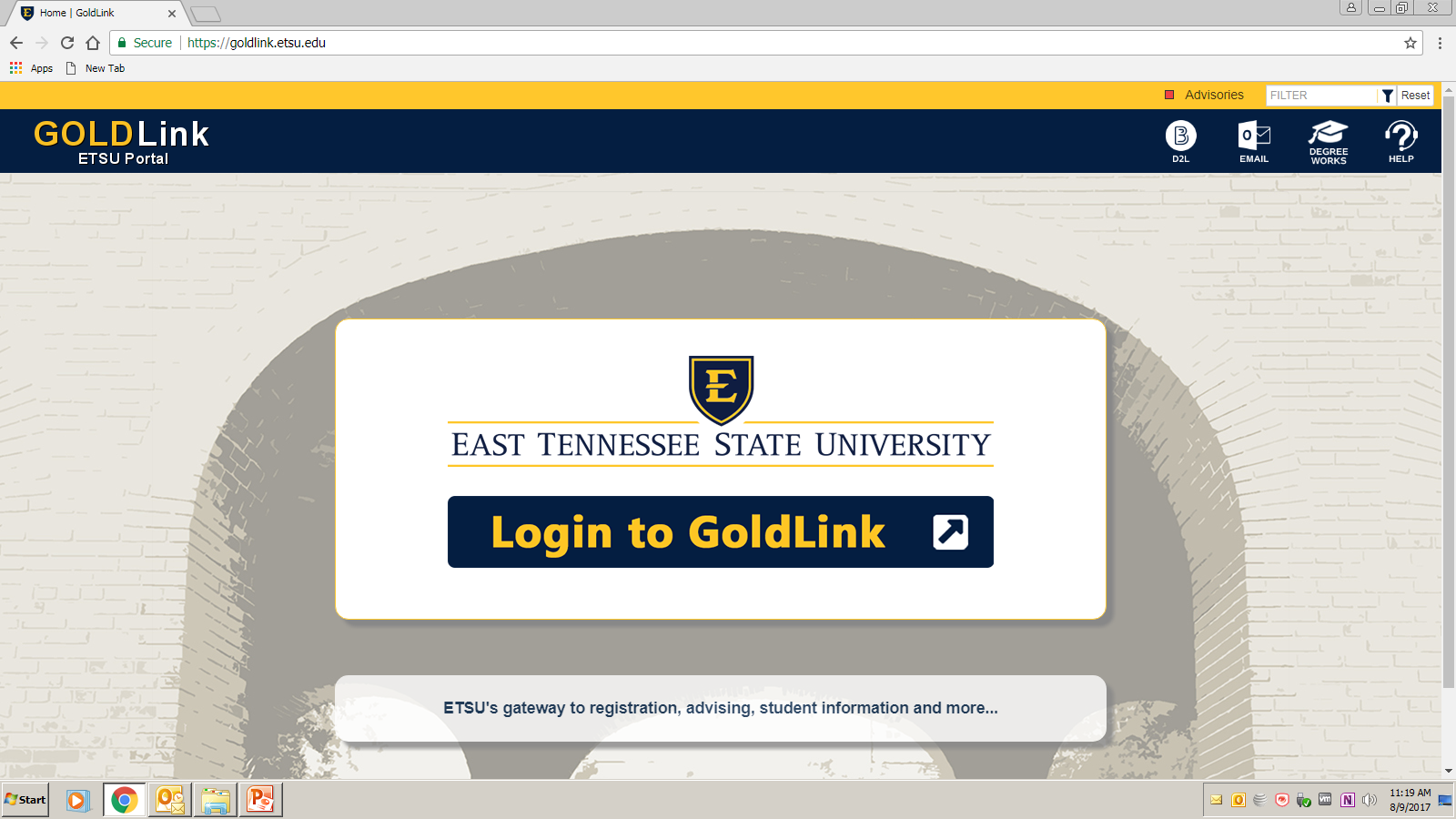 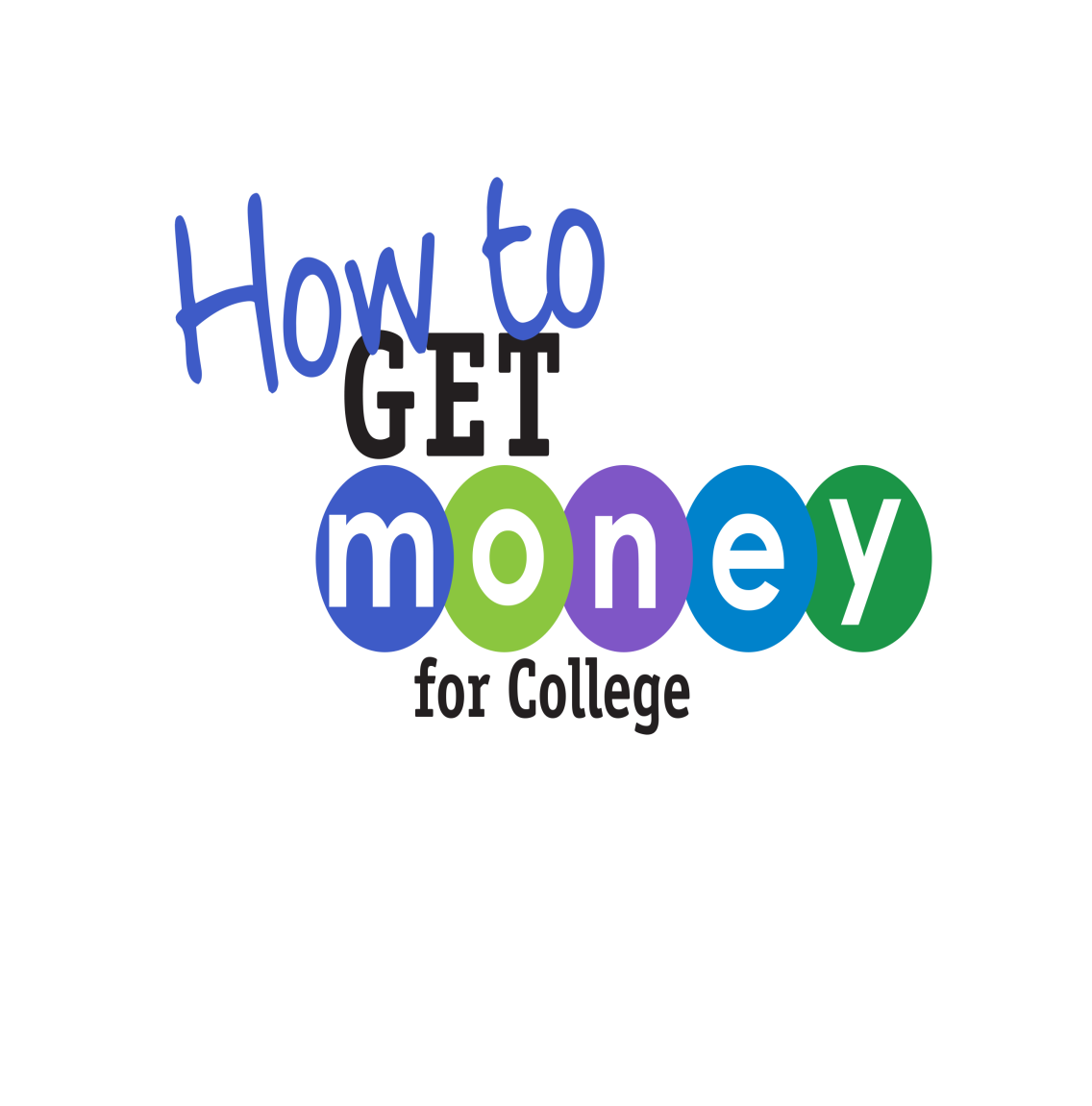 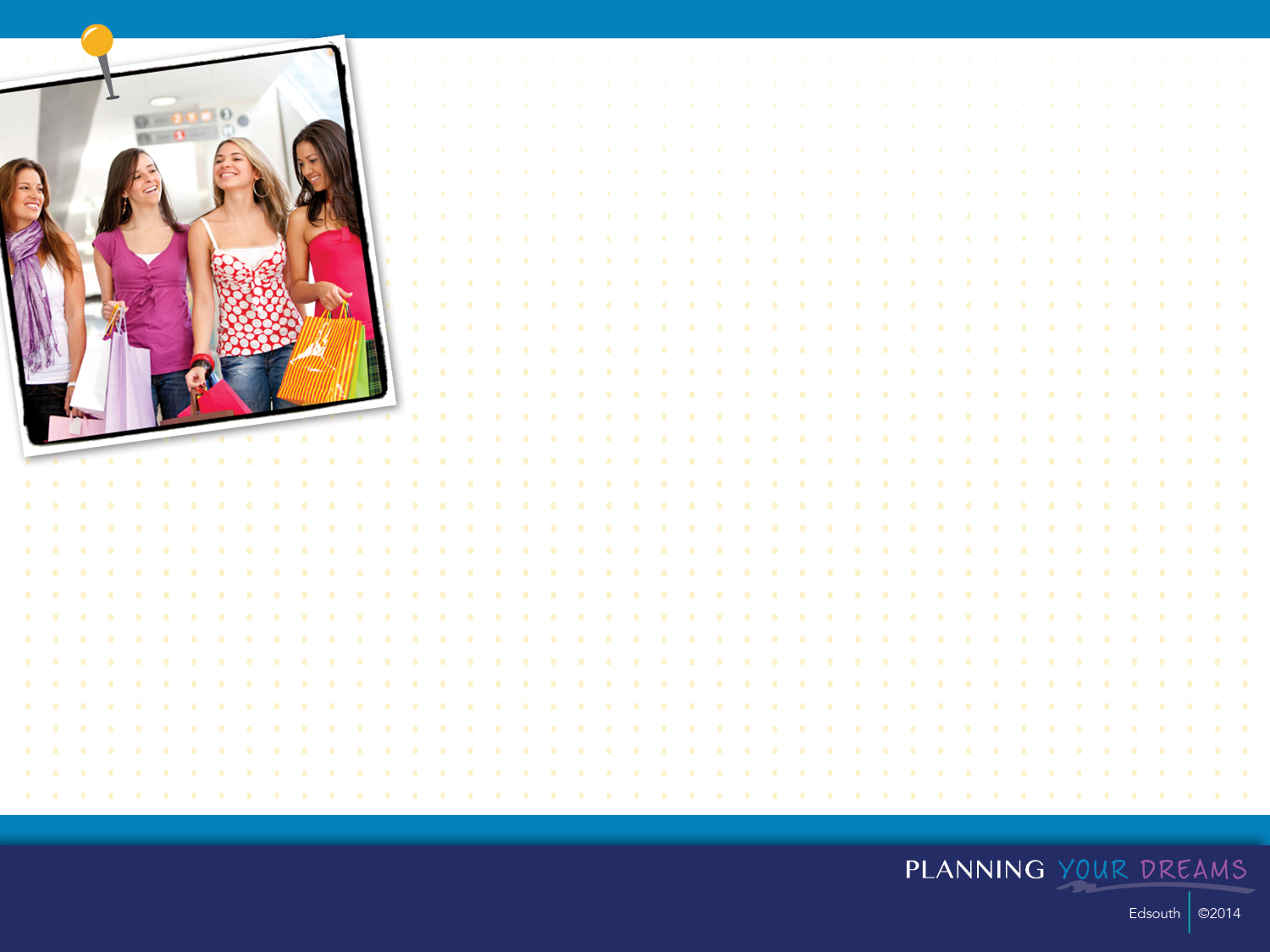 Financial Aid =
 MONEY that assists students and families in funding their college education
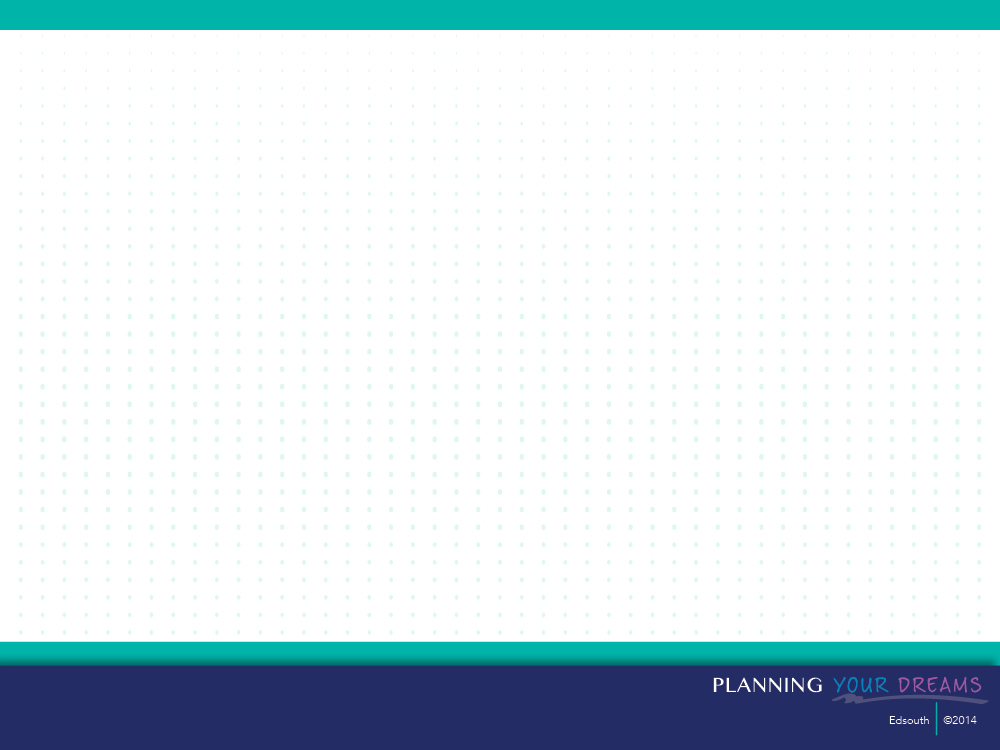 Definitions of Terms
FAFSA:
Free Application for Federal Student Aid
FSA ID:  FEDERAL STUDENT AID ID
The user name and password created to complete the FAFSA
COA:  COST OF ATTENDANCE
The total amount it will cost to go to college each year (including tuition, fees, room and board, books, etc.)
EFC:  EXPECTED FAMILY CONTIBUTION
Estimate of a family’s ability to contribute to a year of college expenses; used to determine eligibility for financial aid
SAR:  STUDENT AID REPORT
Document that gives basic information about your eligibility for financial aid
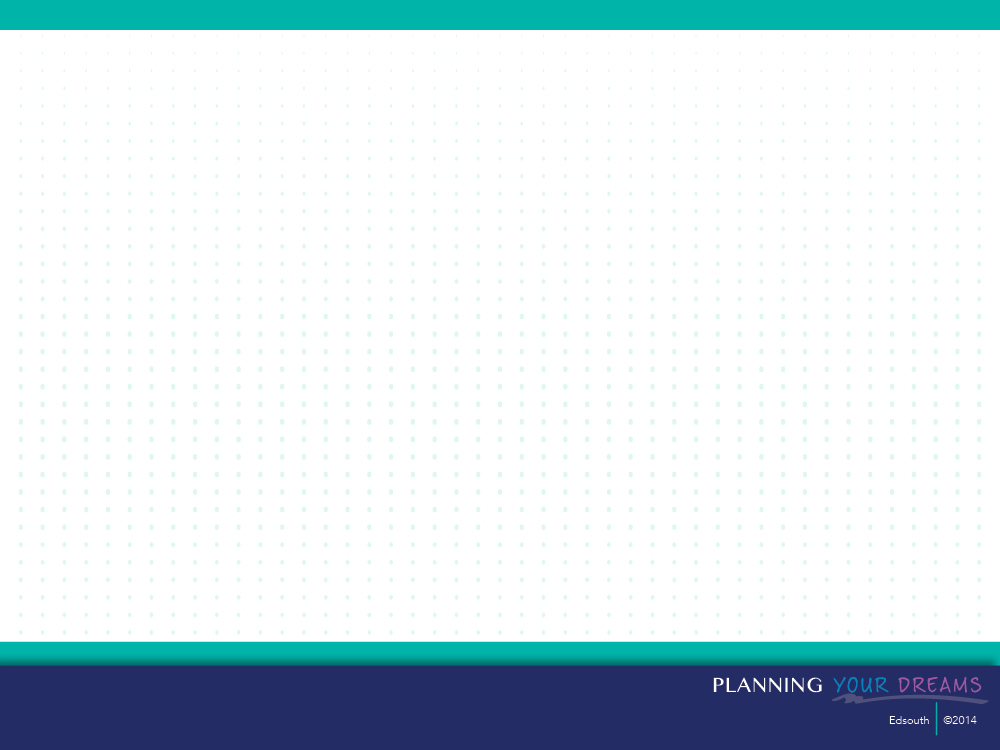 APPLY EARLY FOR YOUR FSA ID
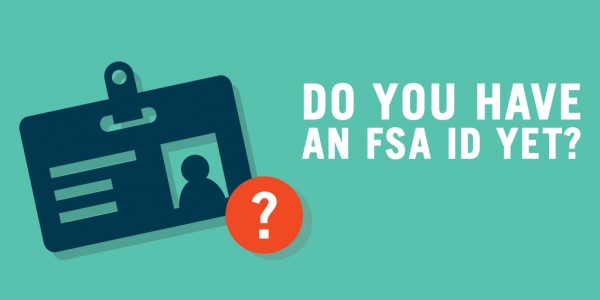 Parent and Student BOTH need FSA ID’s to submit the FAFSA
Apply for FSA ID 1-3 days prior to FAFSA filing
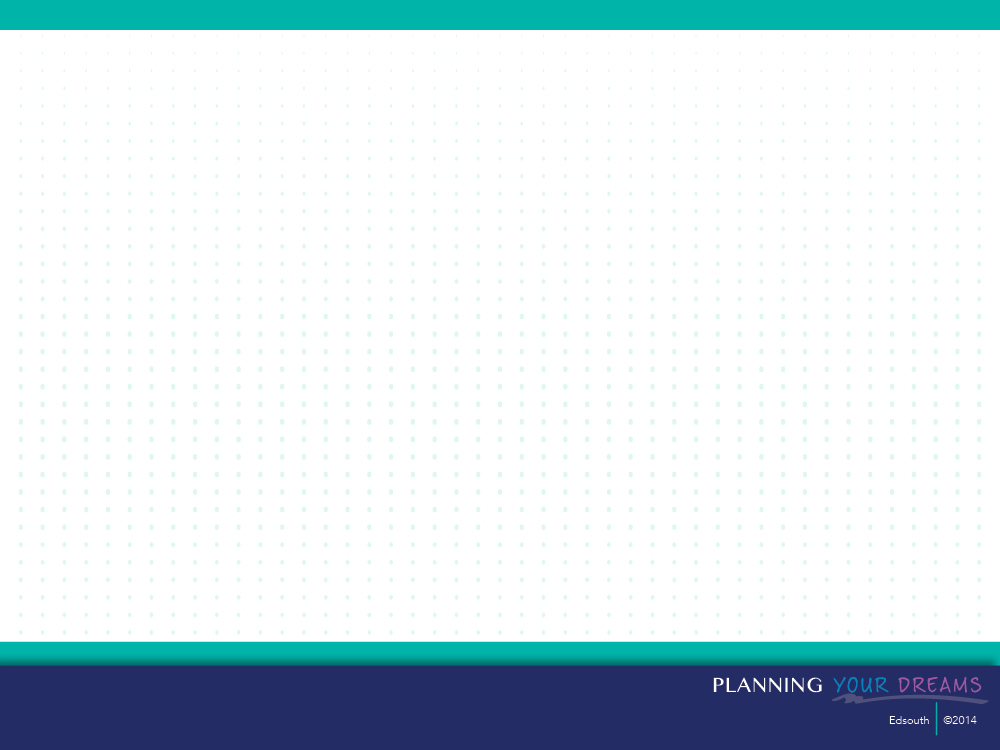 IMPORTANT TIPS ABOUT YOUR FSA ID
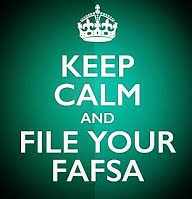 Email Address –  – MUST KNOW LOG-IN INFO (YOUR PARENTS NEED A SEPARATE EMAIL AS WELL!)
Create a USERNAME and PASSWORD 
SSN and Date of Birth as shown on SS Card
Mailing Address 
4 Challenge Questions!
Register your mobile phone number for account recovery using text messages
**The FAFSA is available beginning October 1**
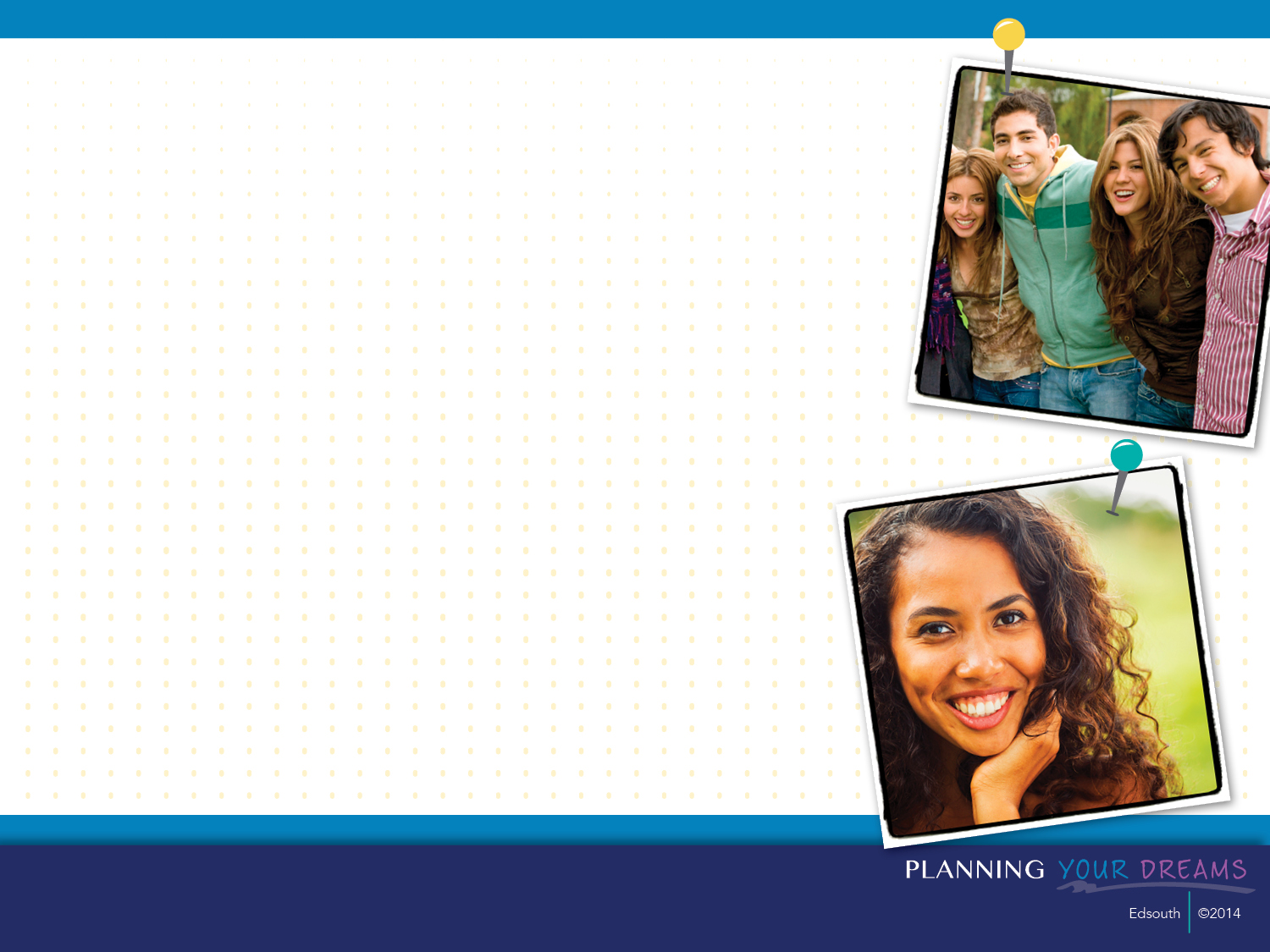 Paying for CollegeFinancial Aid: 
Gift Aid
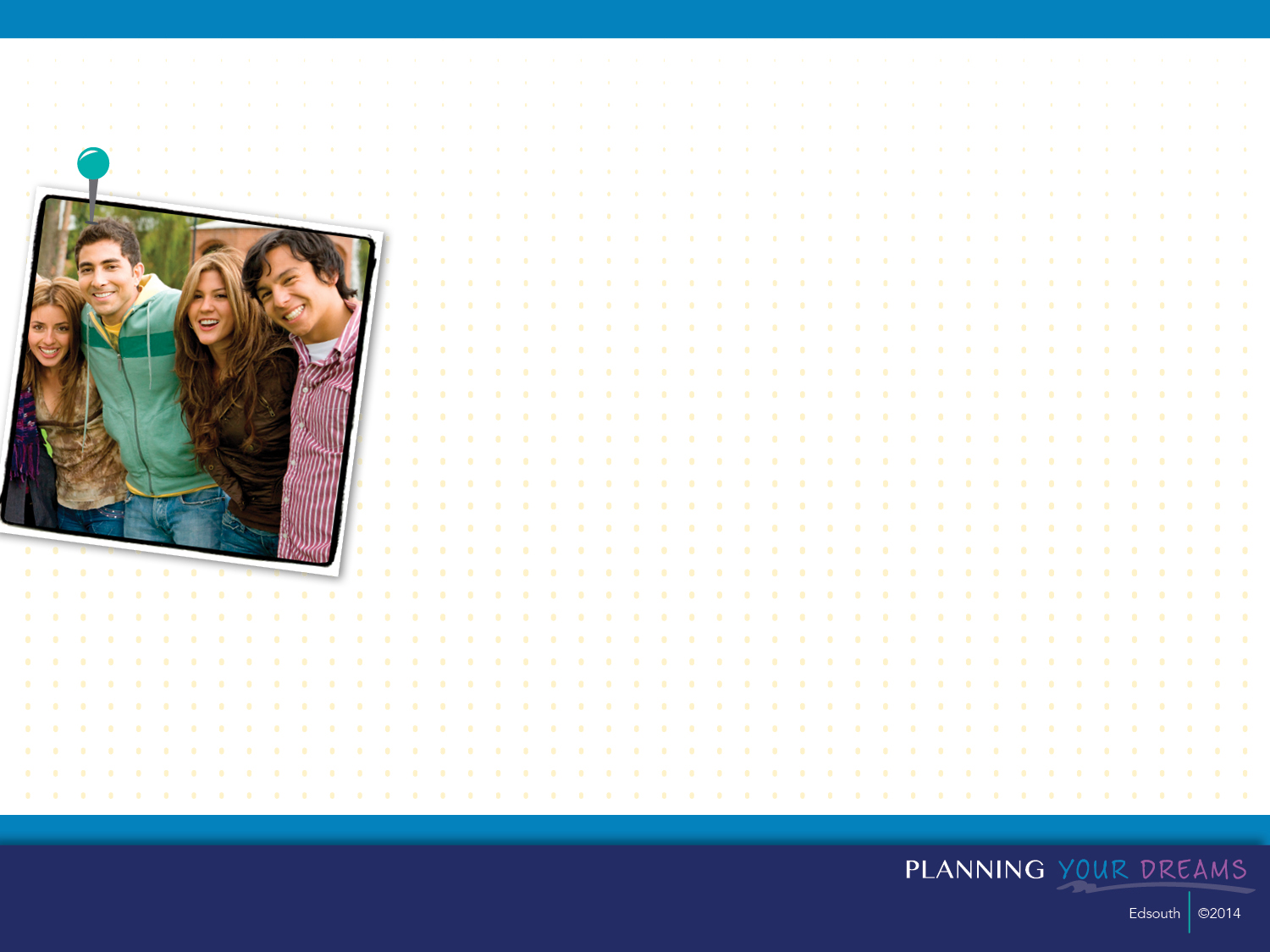 Paying for College
Tennessee Student Assistance Award
     	(assistance to financially-needy TN residents)
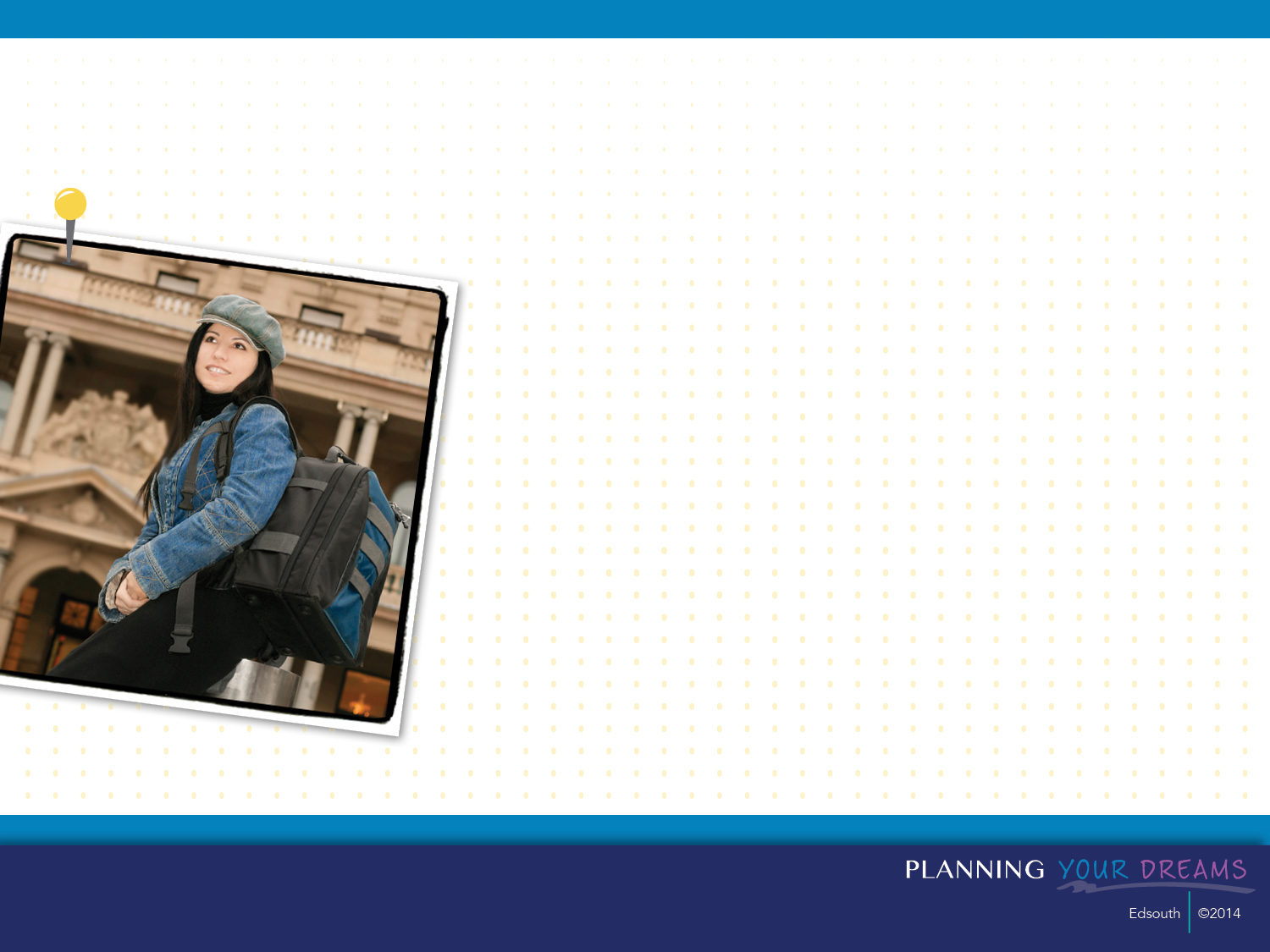 Paying for CollegeFinancial Aid: Gift Aid
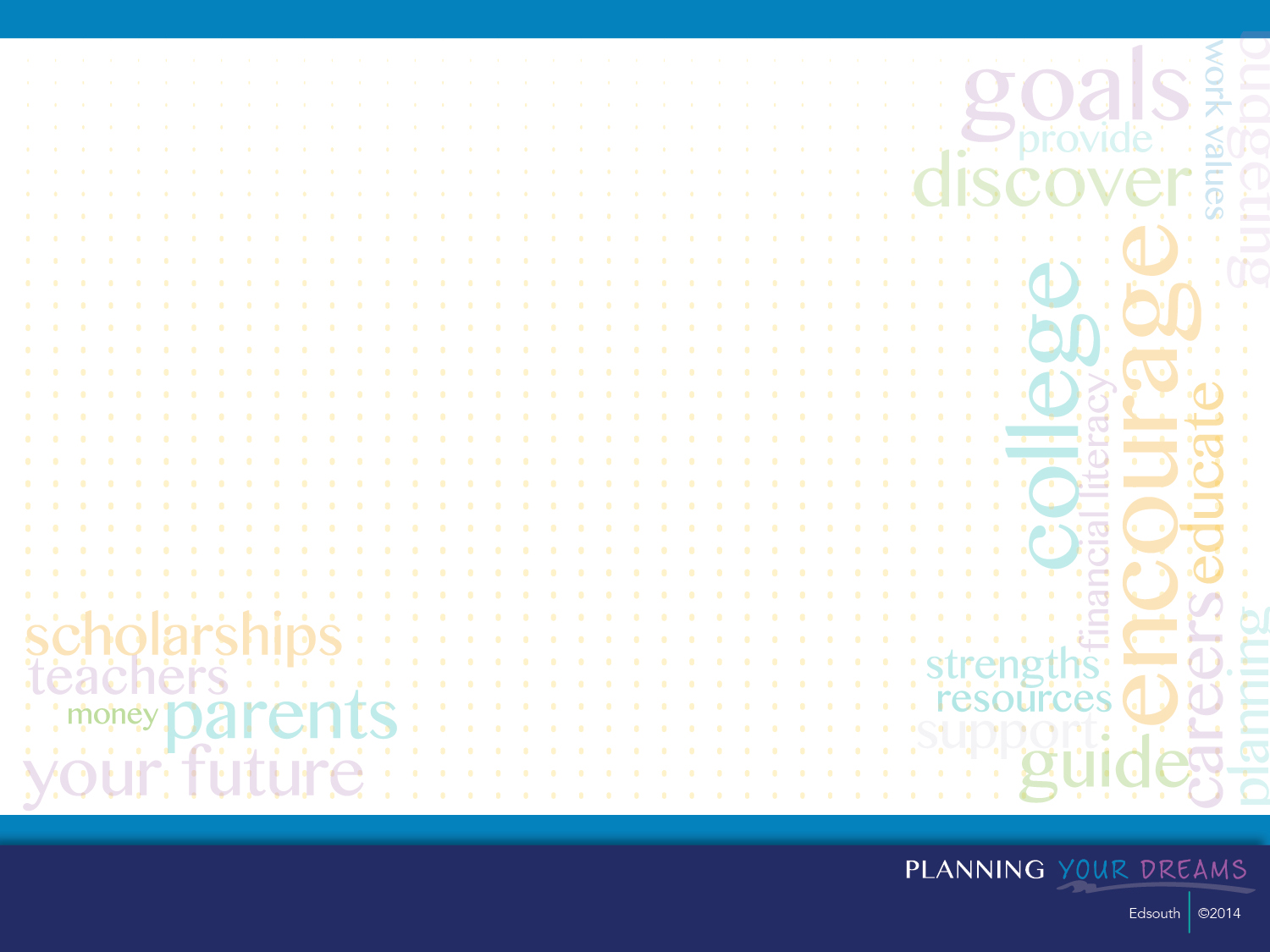 Paying for CollegeFinancial Aid: Gift Aid
Tennessee Education Lottery Scholarship Program
          Apply for the lottery scholarship by filling out the FAFSA
				www.tn.gov/collegepays

Tennessee HOPE Scholarship for Entering Freshmen:
$3,500/year or $1,750/semester (Freshman & Sophomore) - 4 year 
$4,500/year or $2,250/semester (Junior & Senior) – 4 year
$3,000/year or $1,500/semester – 2 year
		Award amounts are available for summer enrollment
OR
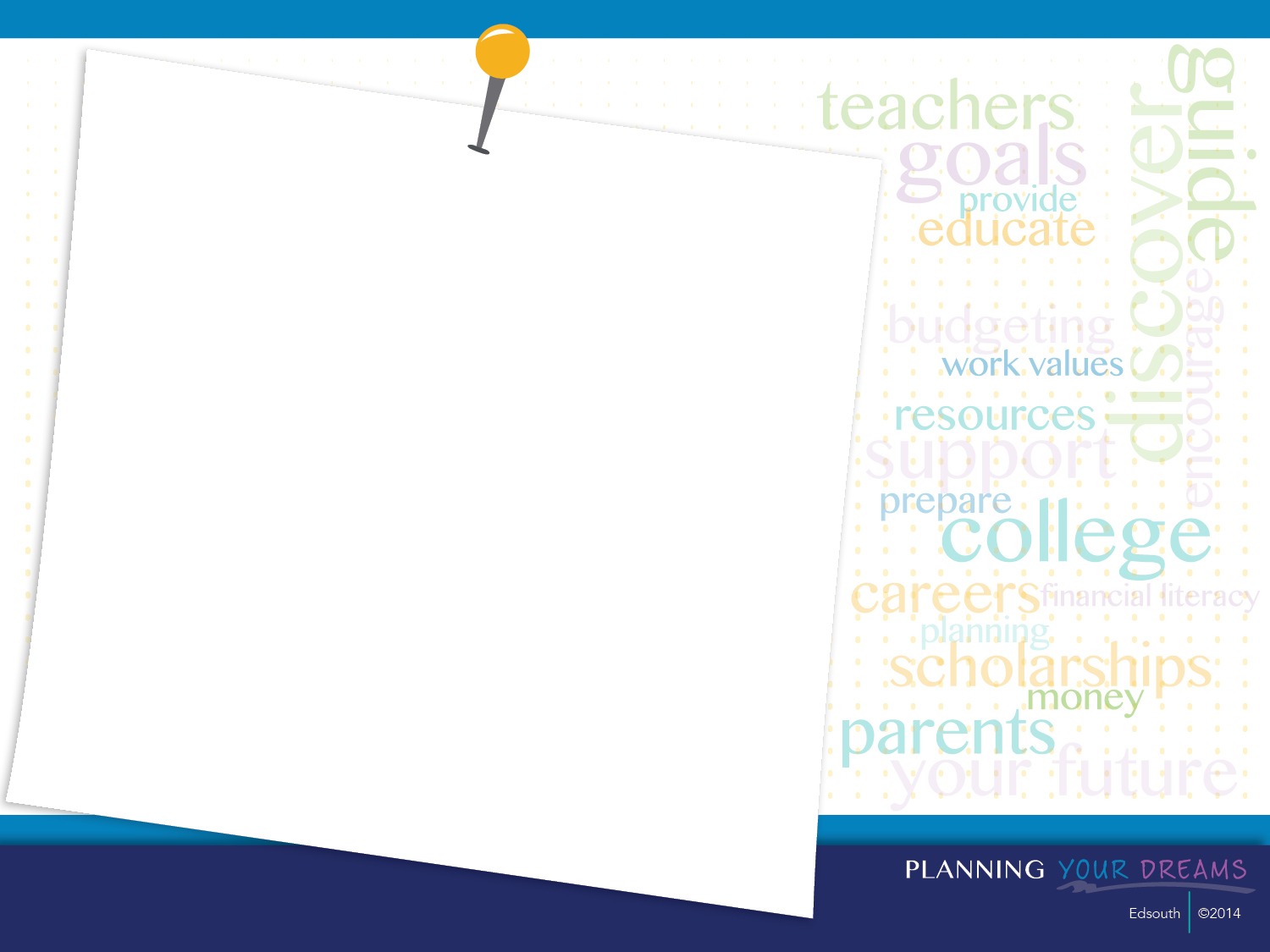 Paying for CollegeFinancial Aid: Gift Aid
Wilder-Naifeh Technical Skills Grant
FAFSA Application
TN College of Applied Technology
No ACT or GPA requirement
$2,000 per year
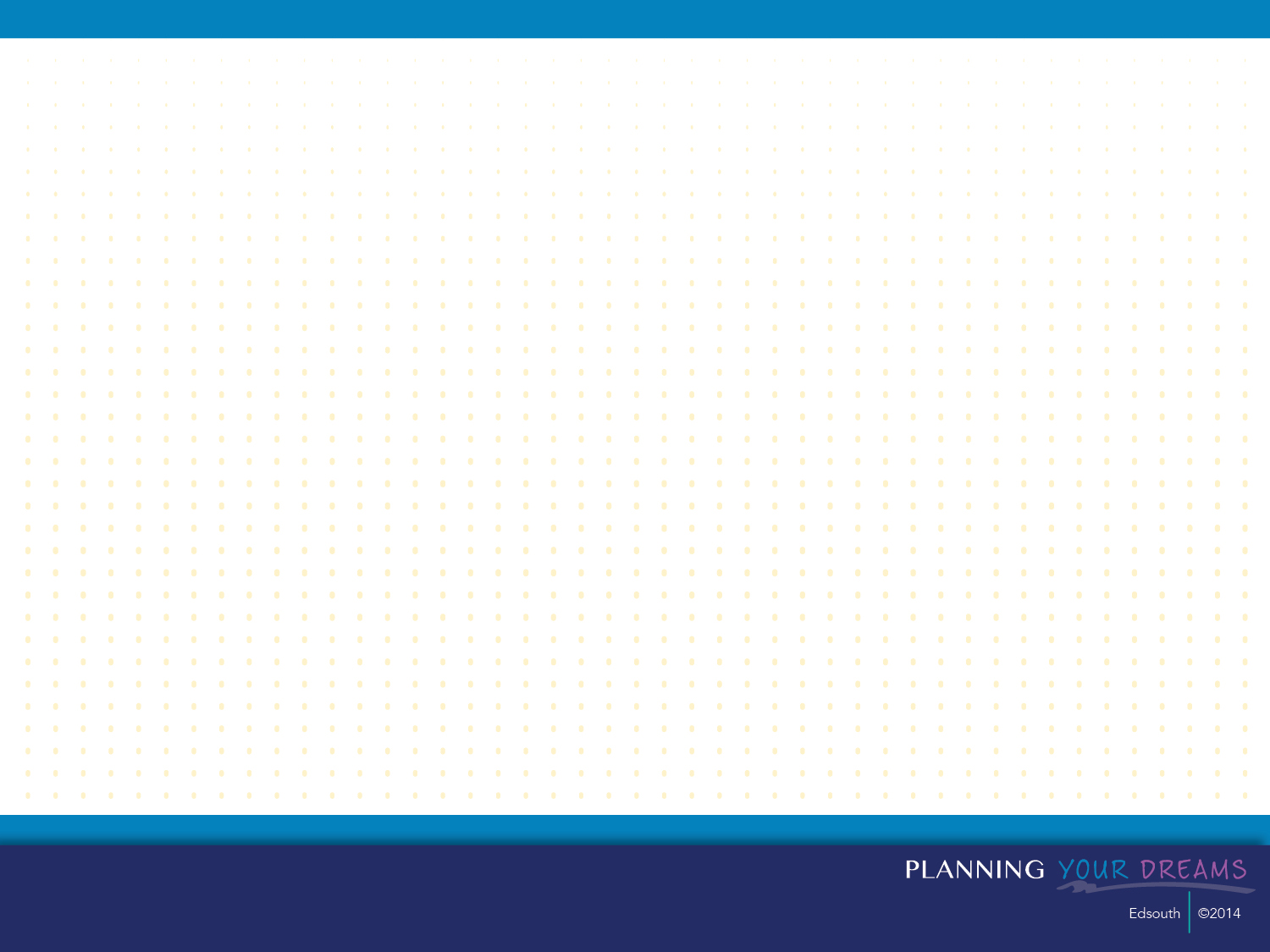 Paying for CollegeFinancial Aid: Gift Aid
Tennessee Promise
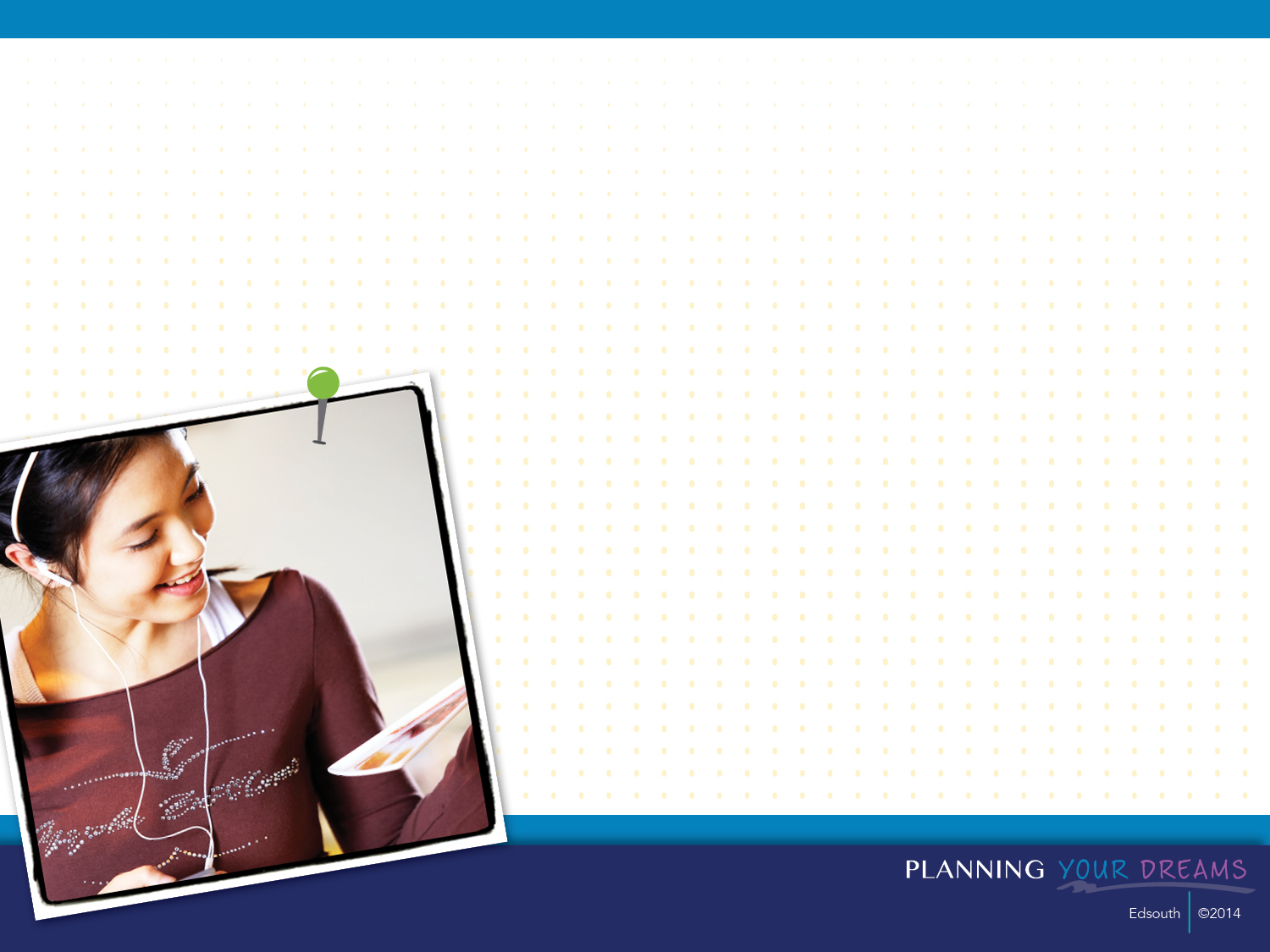 Paying for CollegeFinancial Aid: Self-Help Aid
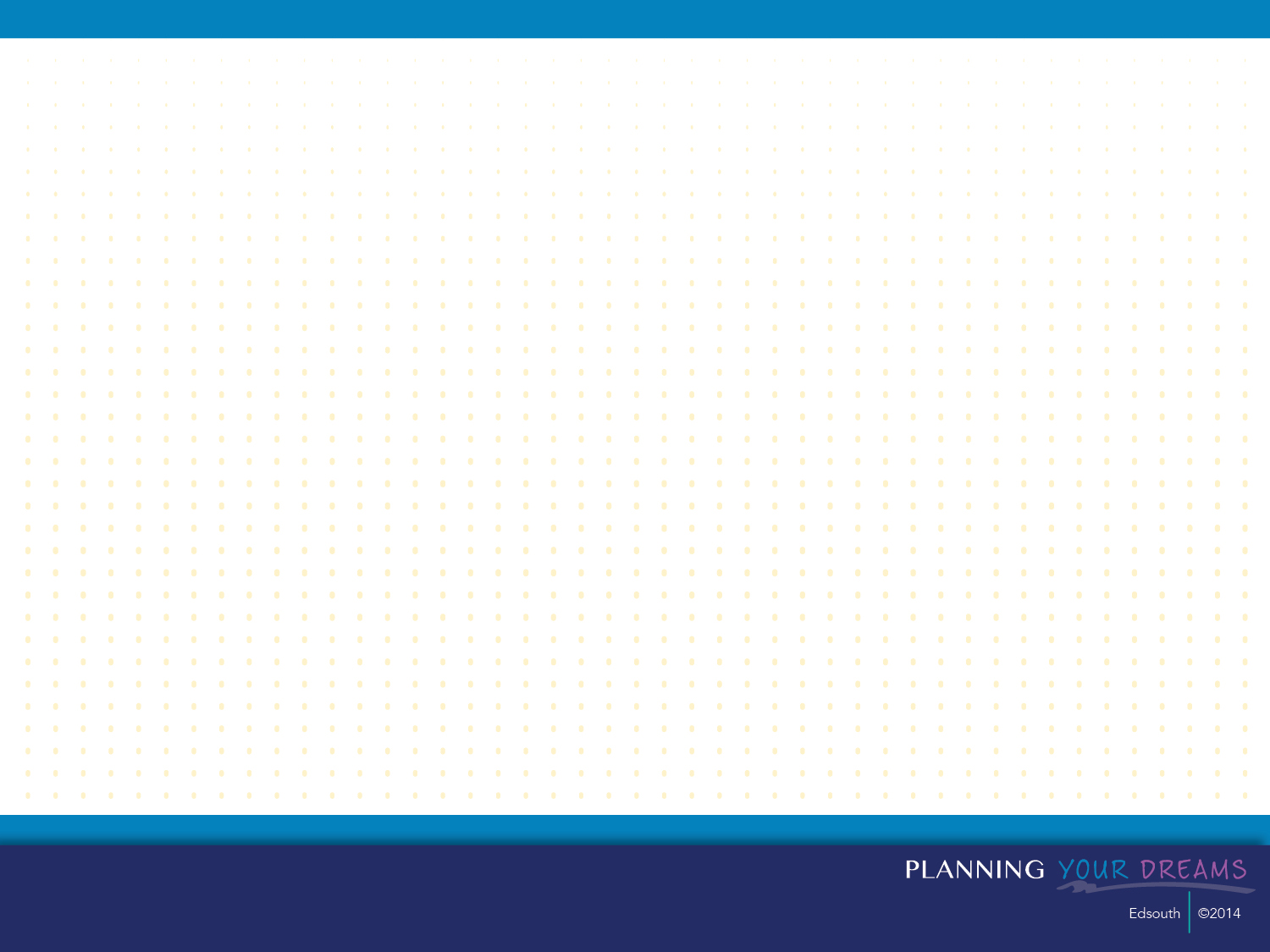 Paying for CollegeFinancial Aid: How do I apply?
FAFSA – Free Application for Federal Student Aid
College or University
Institutional Aid


Other sources of aid
Outside scholarships and loans
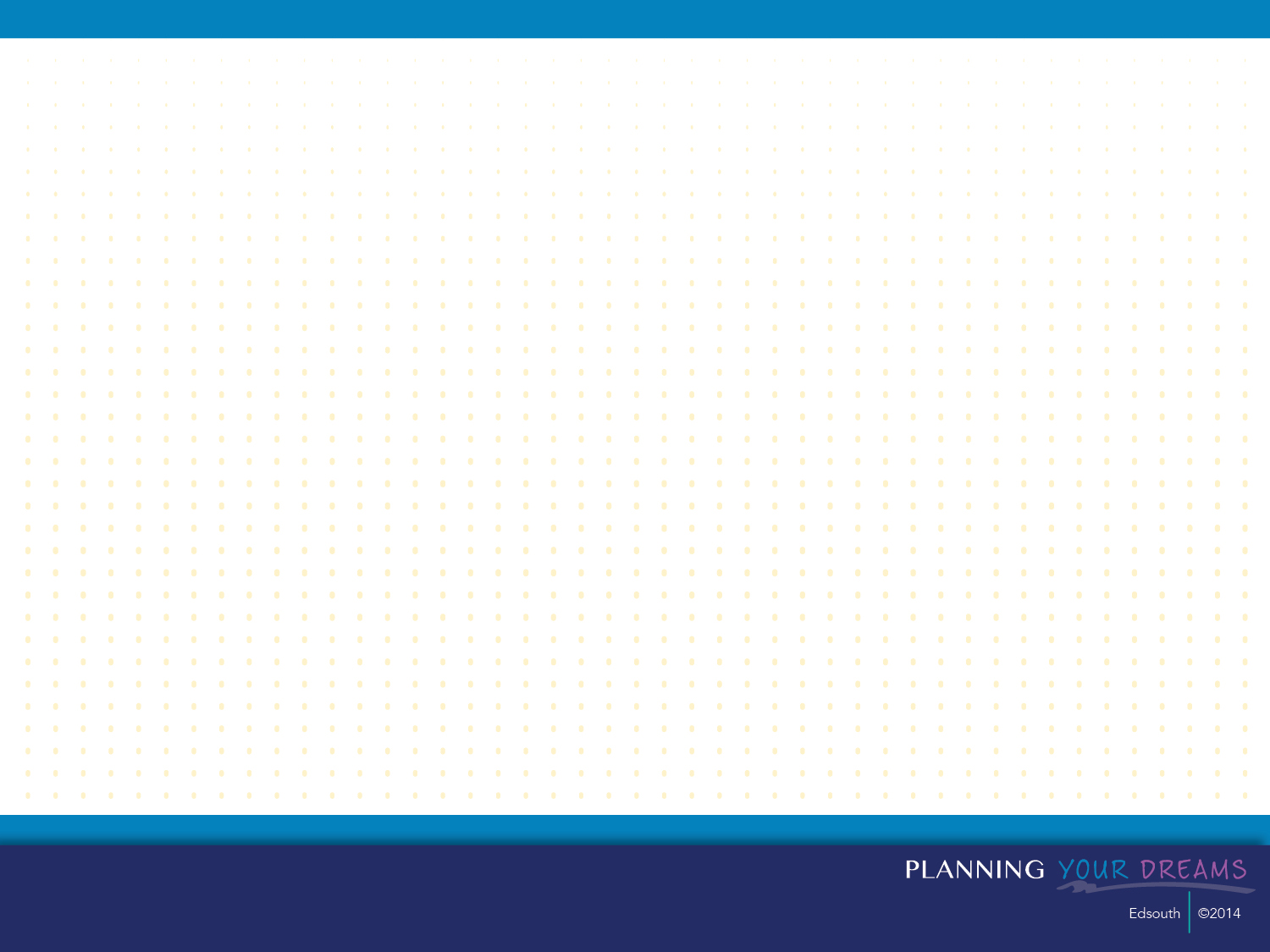 Paying for CollegeFAFSA: Free Application for Federal Student Aid
When…
FAFSA will be available to seniors beginning October 1

How…
Register for FSA ID and complete FAFSA at http://www.fafsa.gov
 
Remember…
Must reapply
Priority deadlines
Keep copies of everything
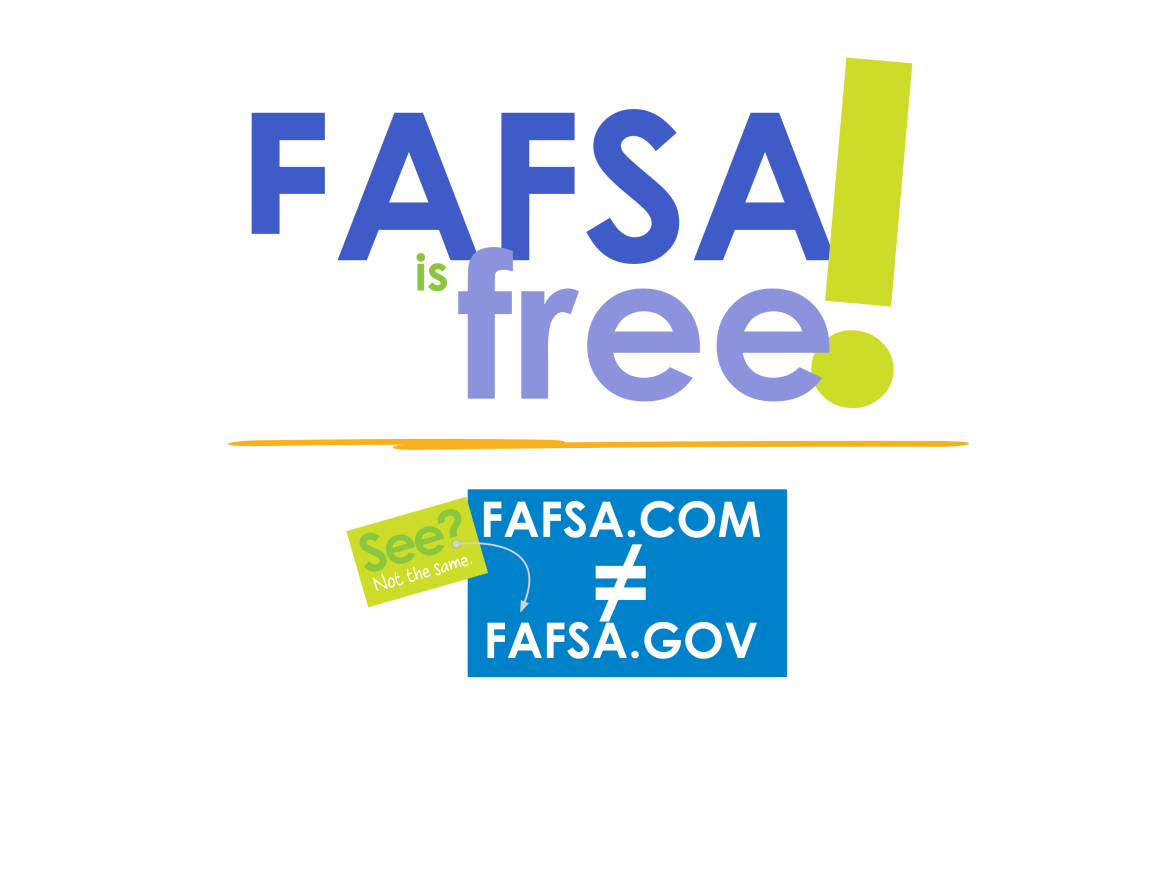 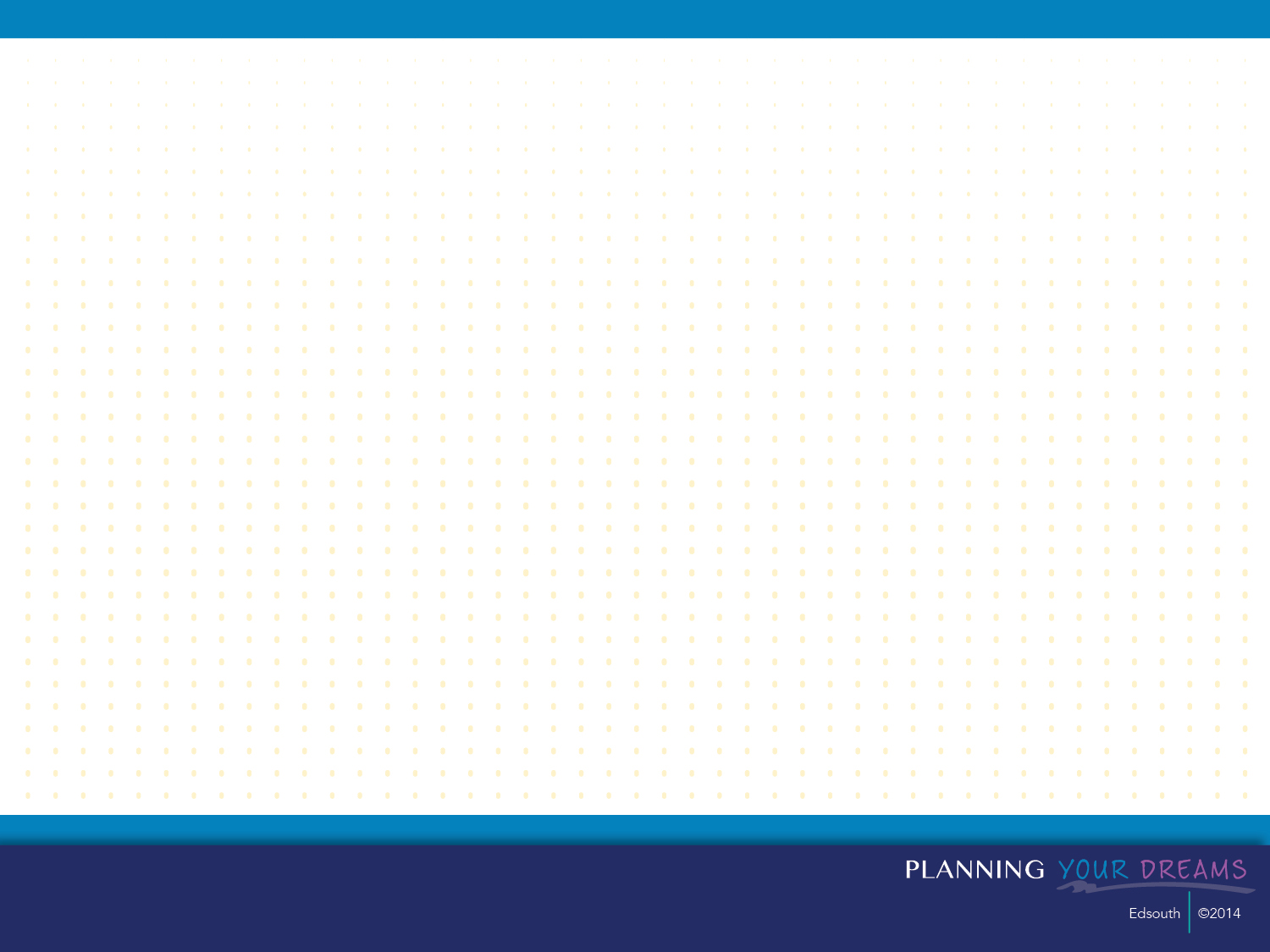 Paying for CollegeHow does the FAFSA work?
Students will receive the Student Aid Report (SAR) via email within 3-5 days OR in the mail within 7-10 days with their Expected Family Contribution (EFC).
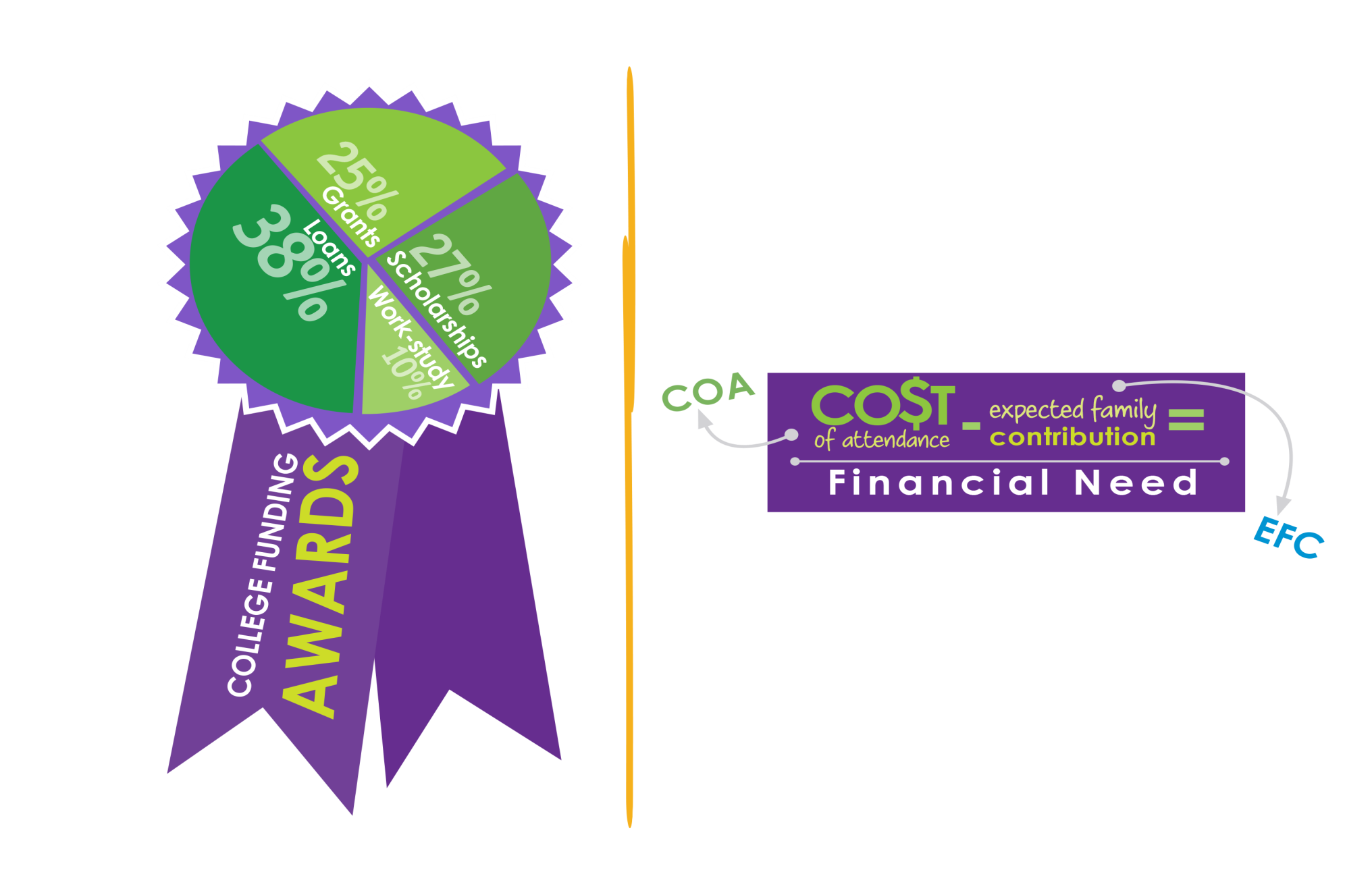 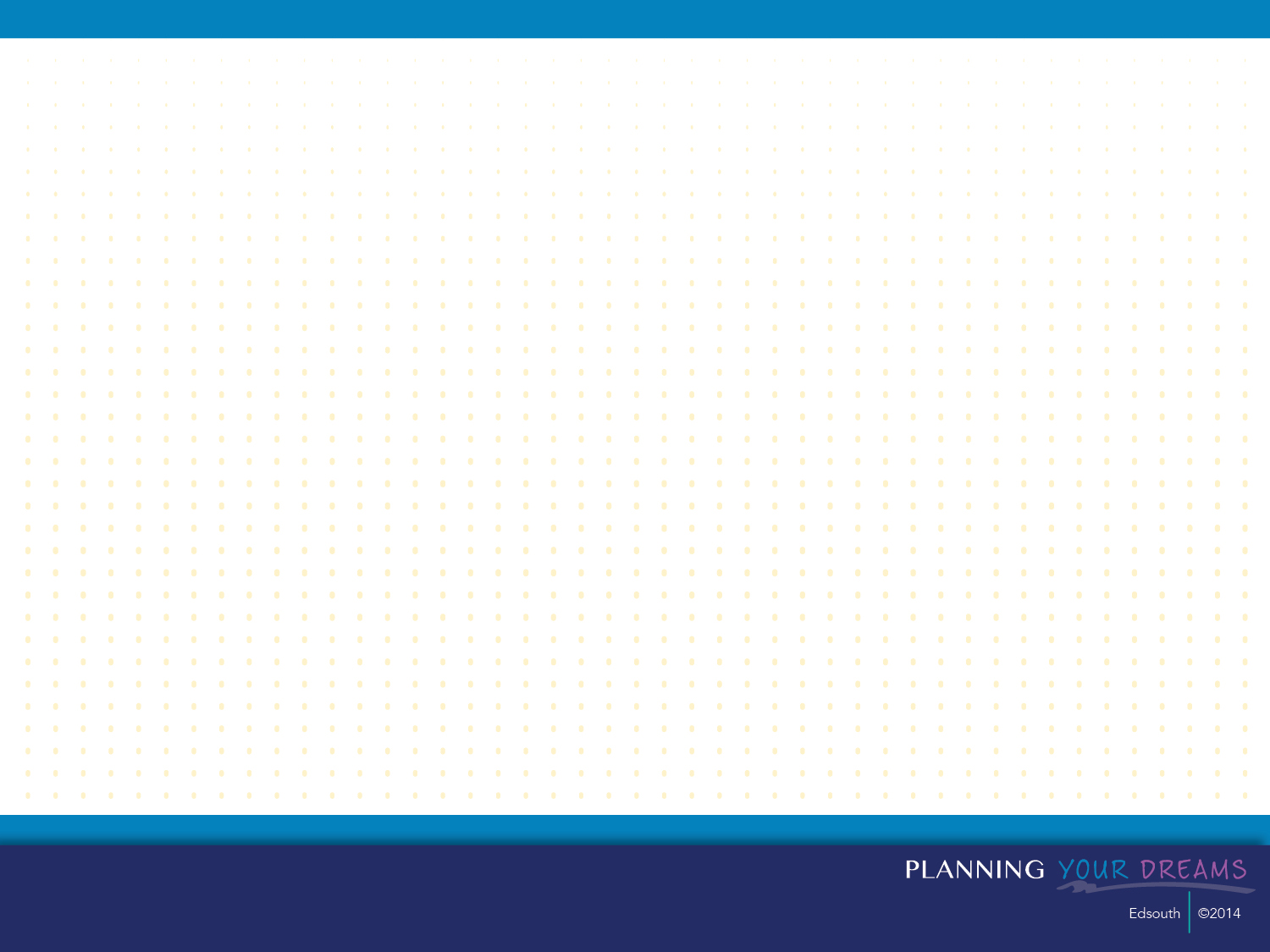 Paying for College
Financial Aid: The Award Letter
Be sure to check your student portal often.  Most approvals will be done electronically!
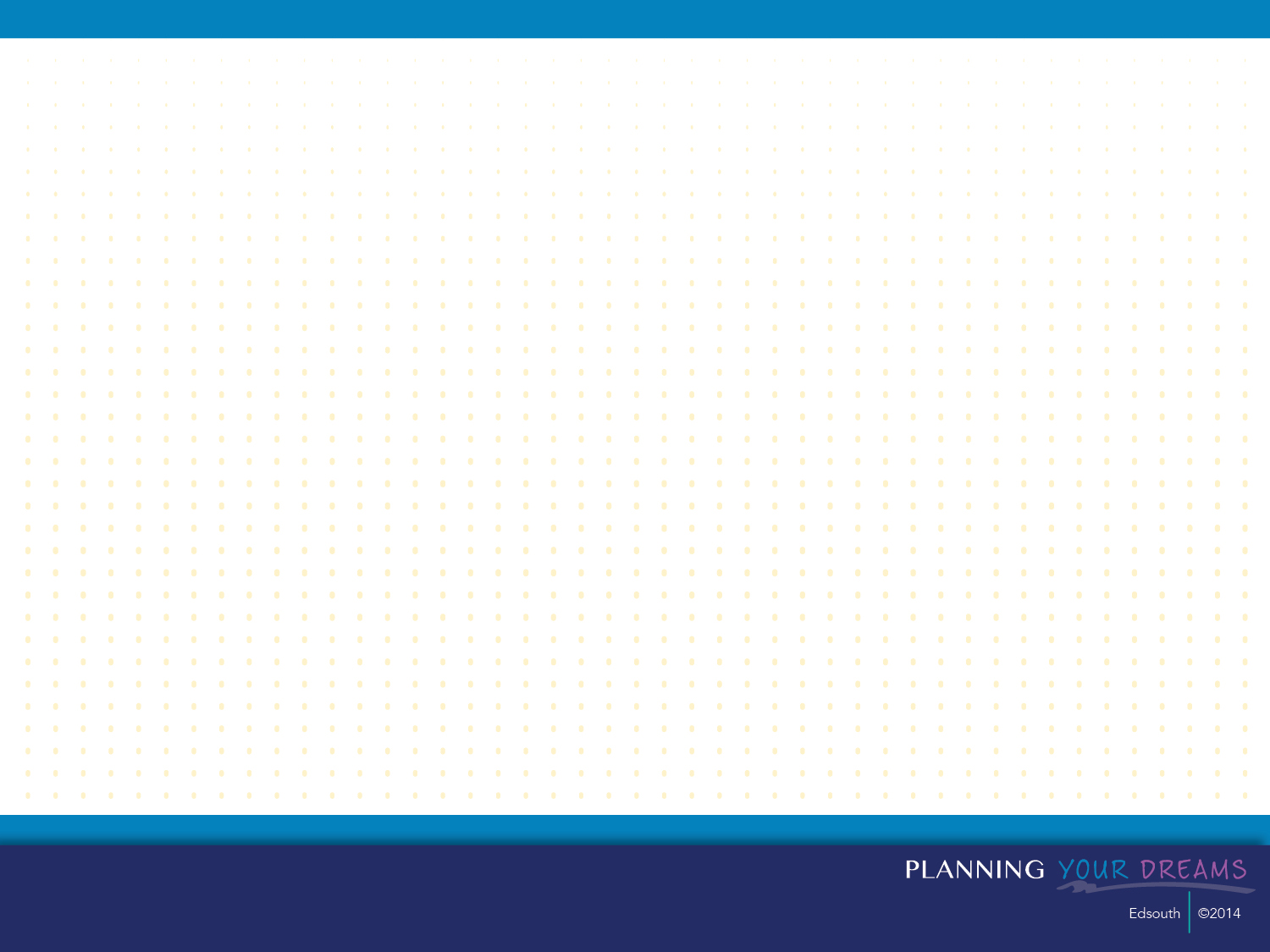 Paying for College
Additional Costs to Think About
Start Up Costs (especially if you are going away to school or getting your own place)
Gas to and from school
Comforter, bedding
Microwave
Mini Fridge
Curtains
Computer
And the list goes on and on
Consider saving your graduation money or having a trunk party to assist you in obtaining many of the items you’ll need!
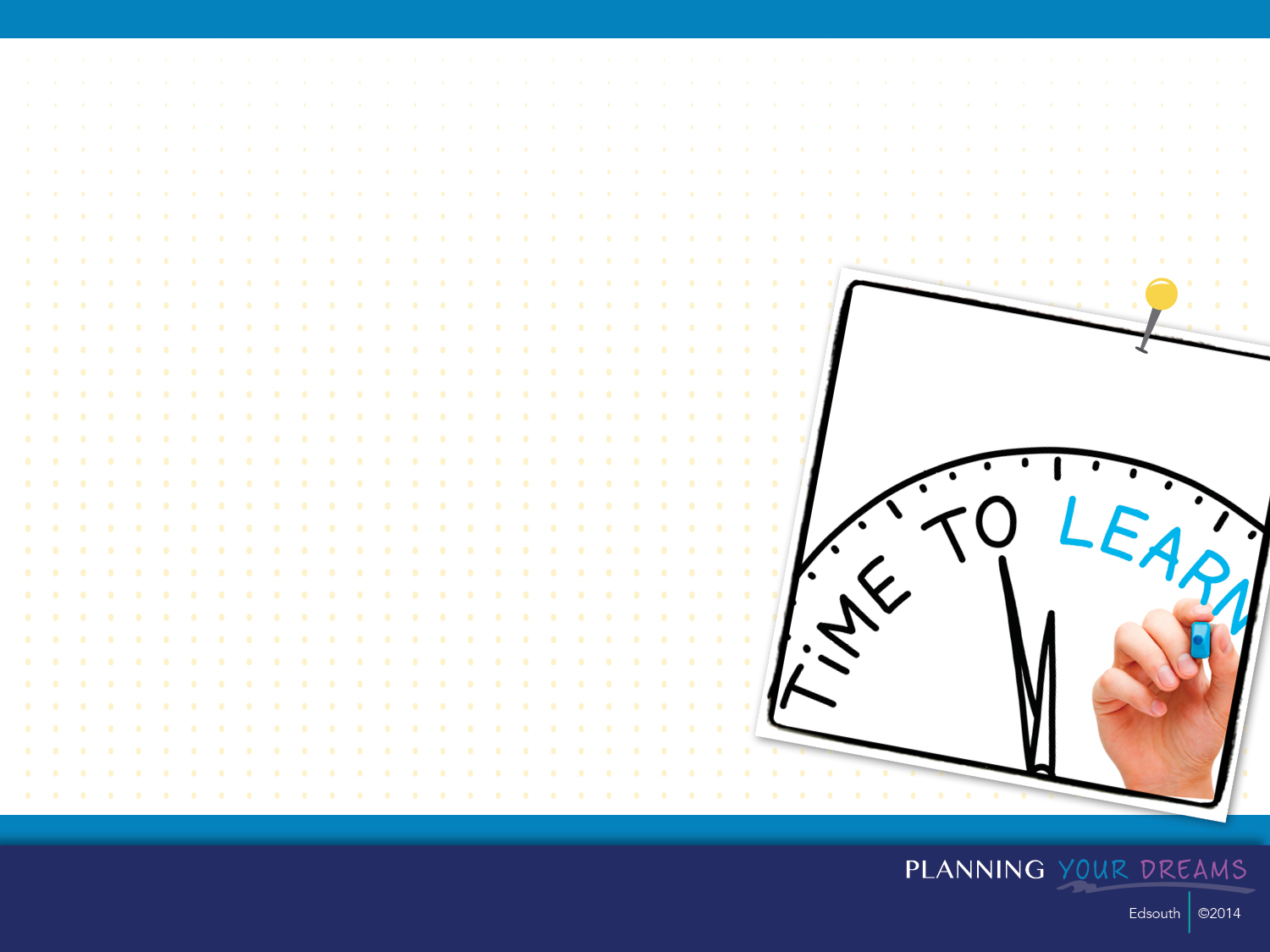 Let’s Review
Fall of your Senior Year
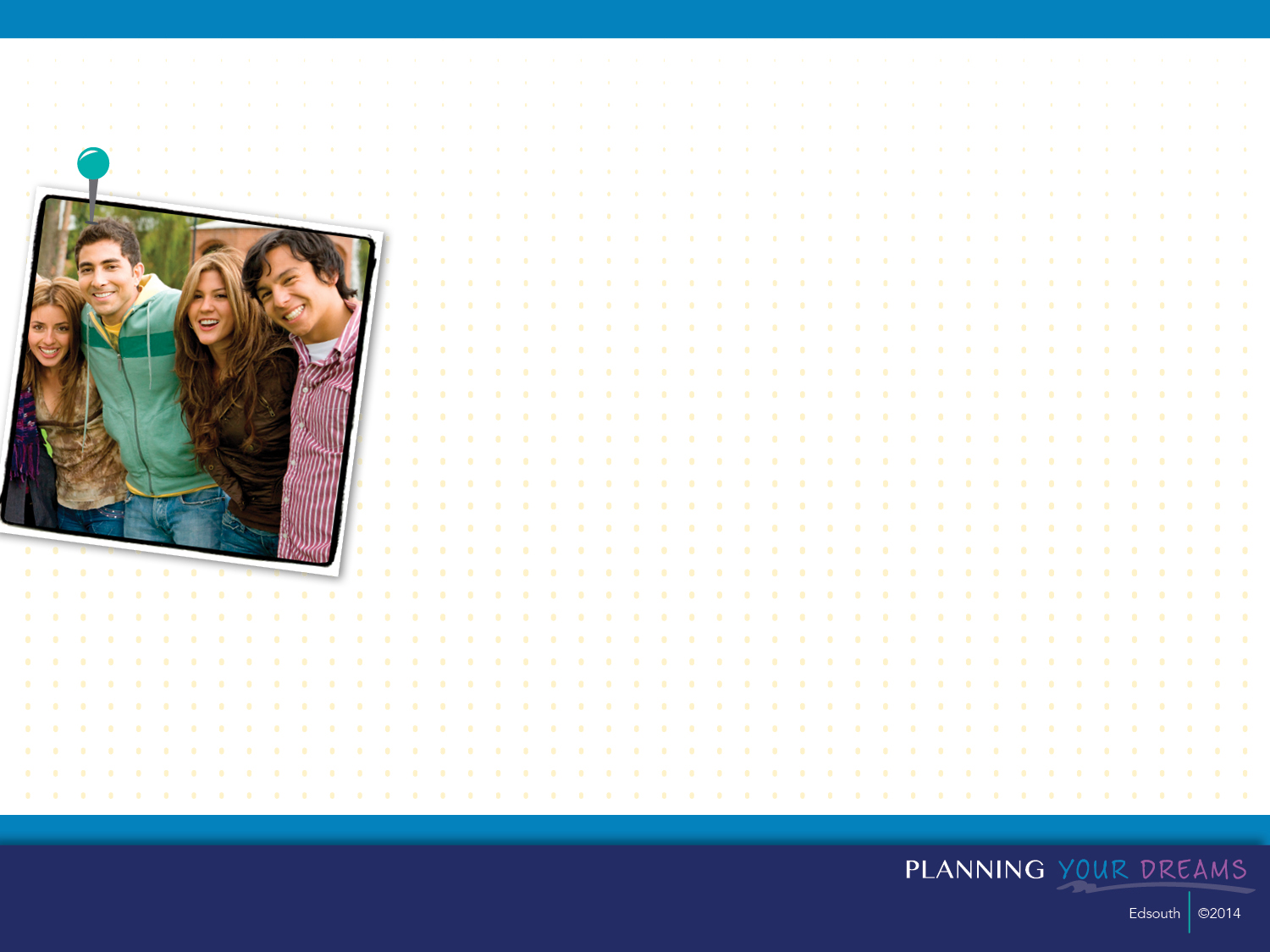 Let’s Review
Spring of your 
Senior Year
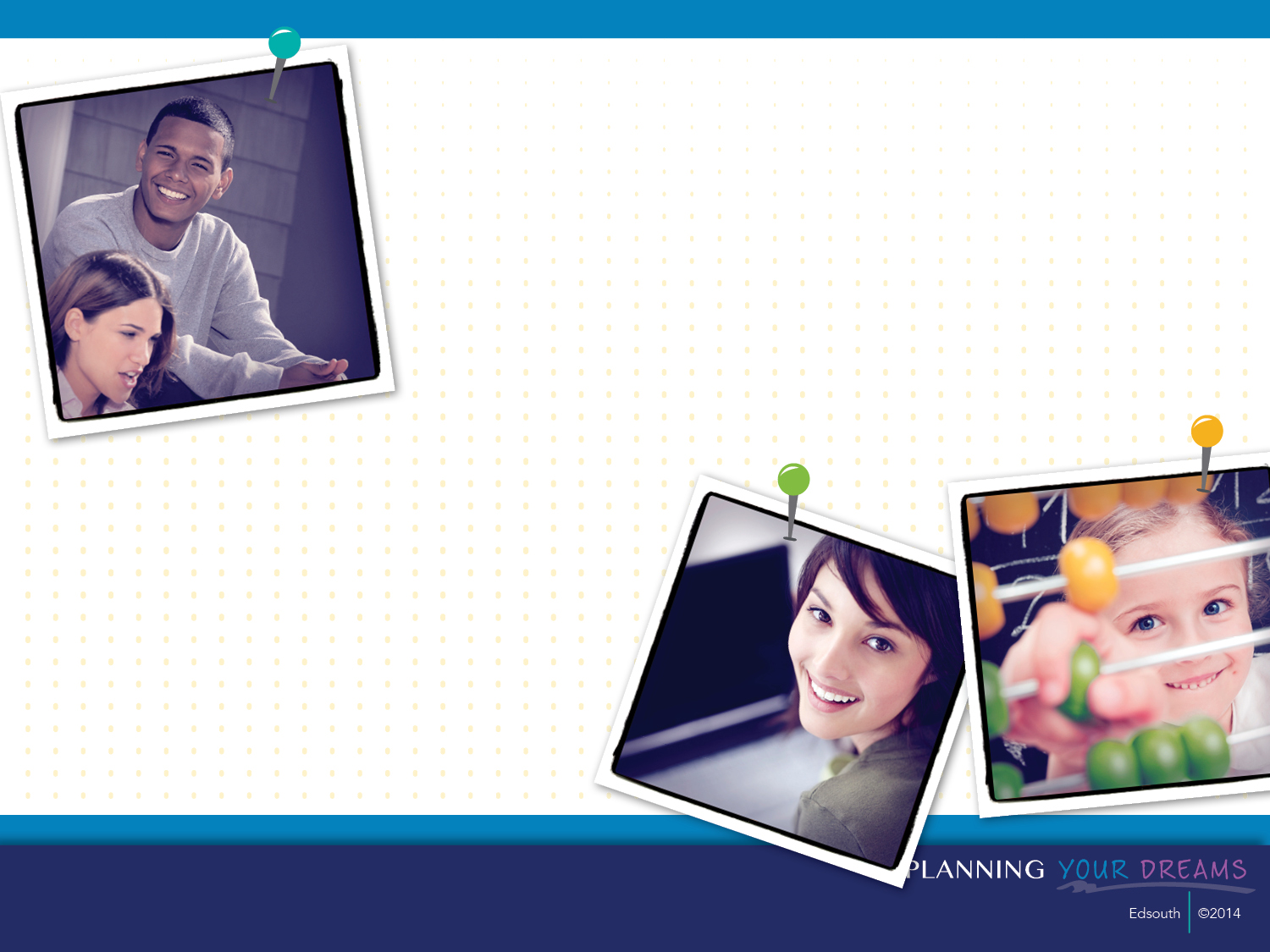 Let’s Review

Summer before you enroll
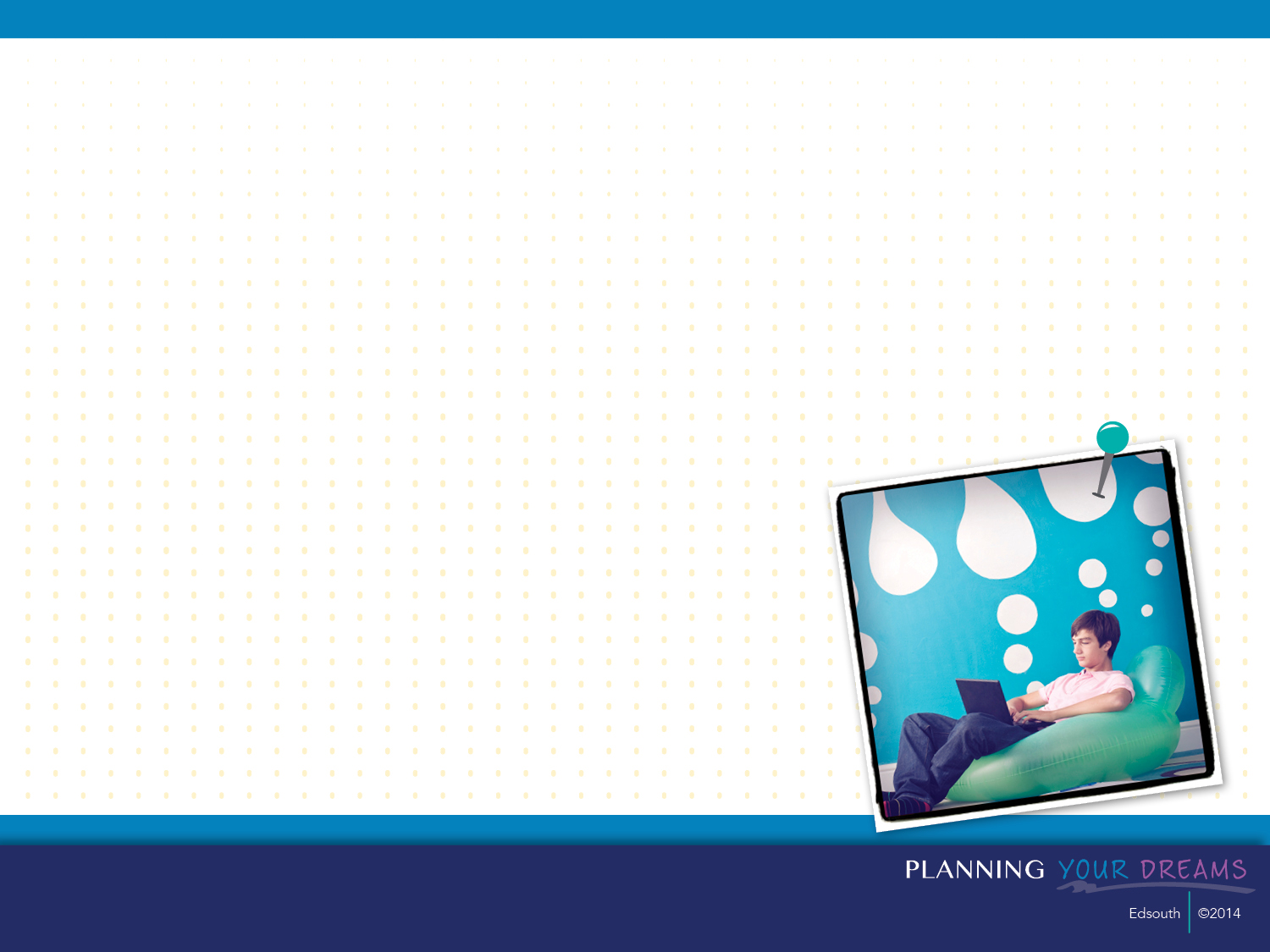 Top 5 things to learn before you go off to college:
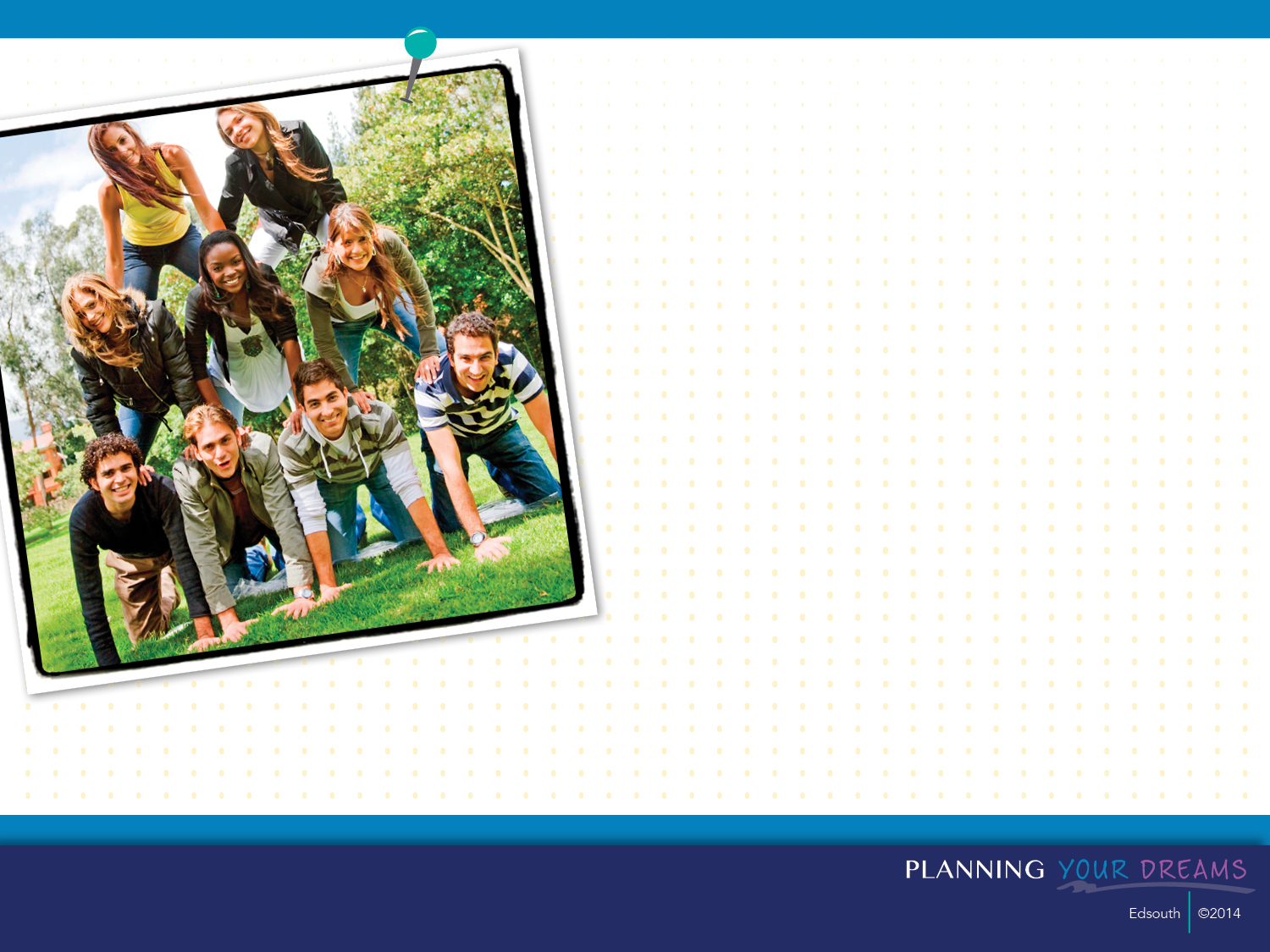 Let’s Review
After you enroll:
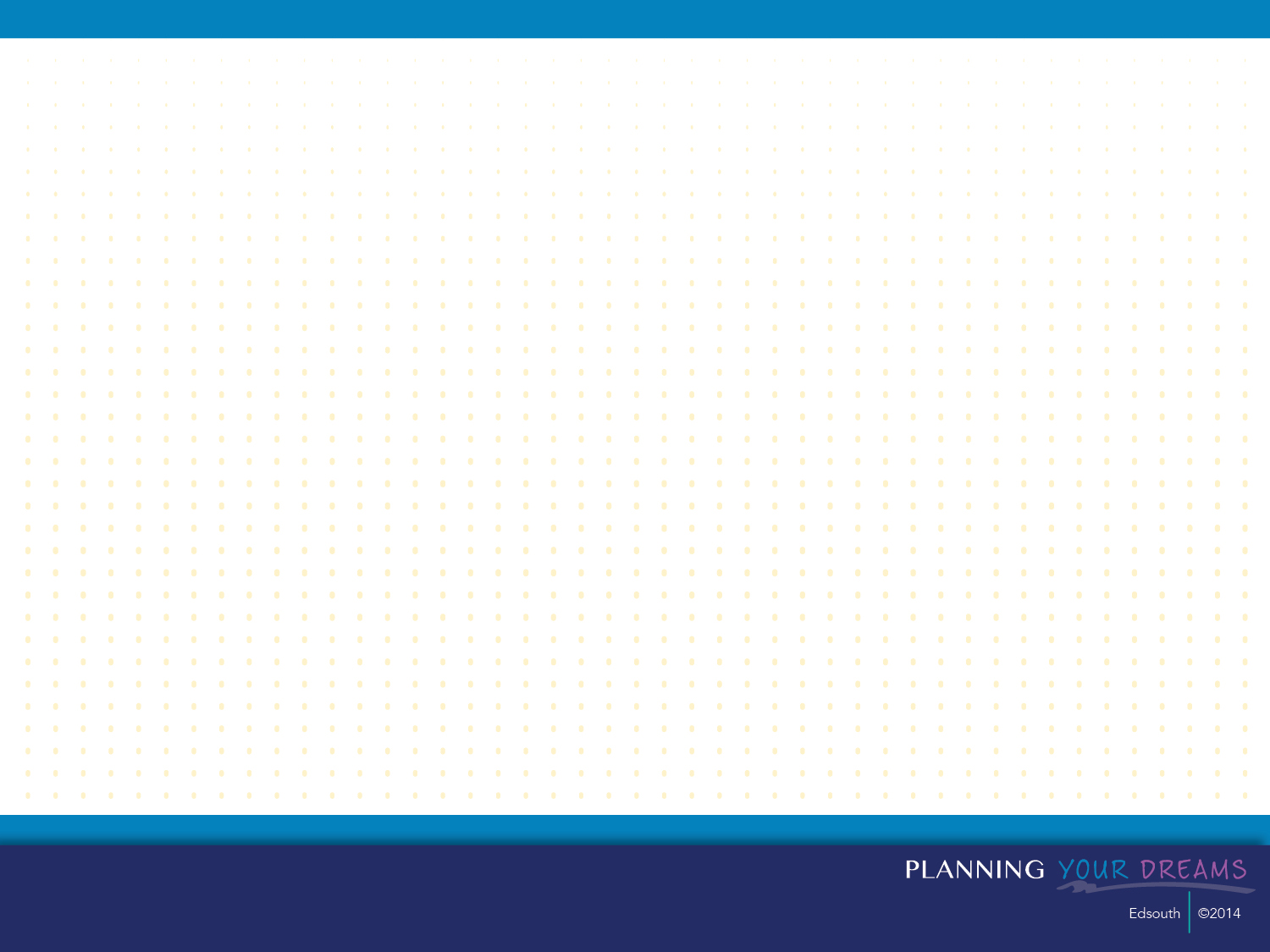 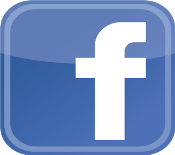 @StudentOutreachServices
@eCampusTours
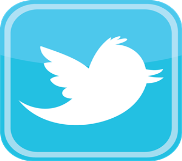 @EdsouthSOS
@eCampusTours
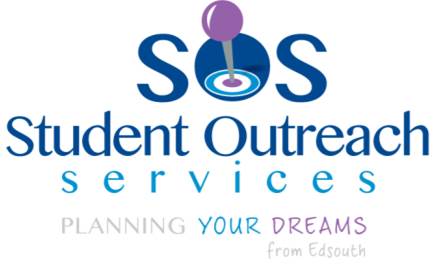 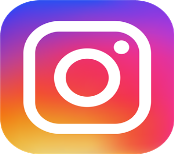 @EdsouthSOS
@eCampusTours
LEARN MORE
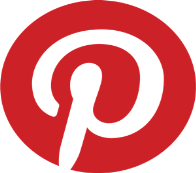 @eCampusTours
www.eCampustours.comwww.planningyourdreams.orgwww.edsouth.org/SOS
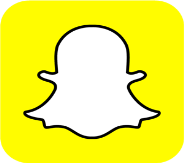 @EdsouthSOS
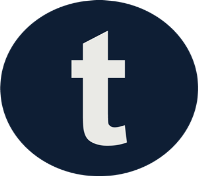 eCampusTours.tumblr.com
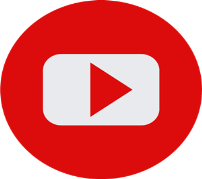 Student Outreach Services from Edsouth